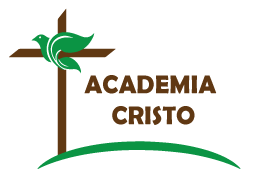 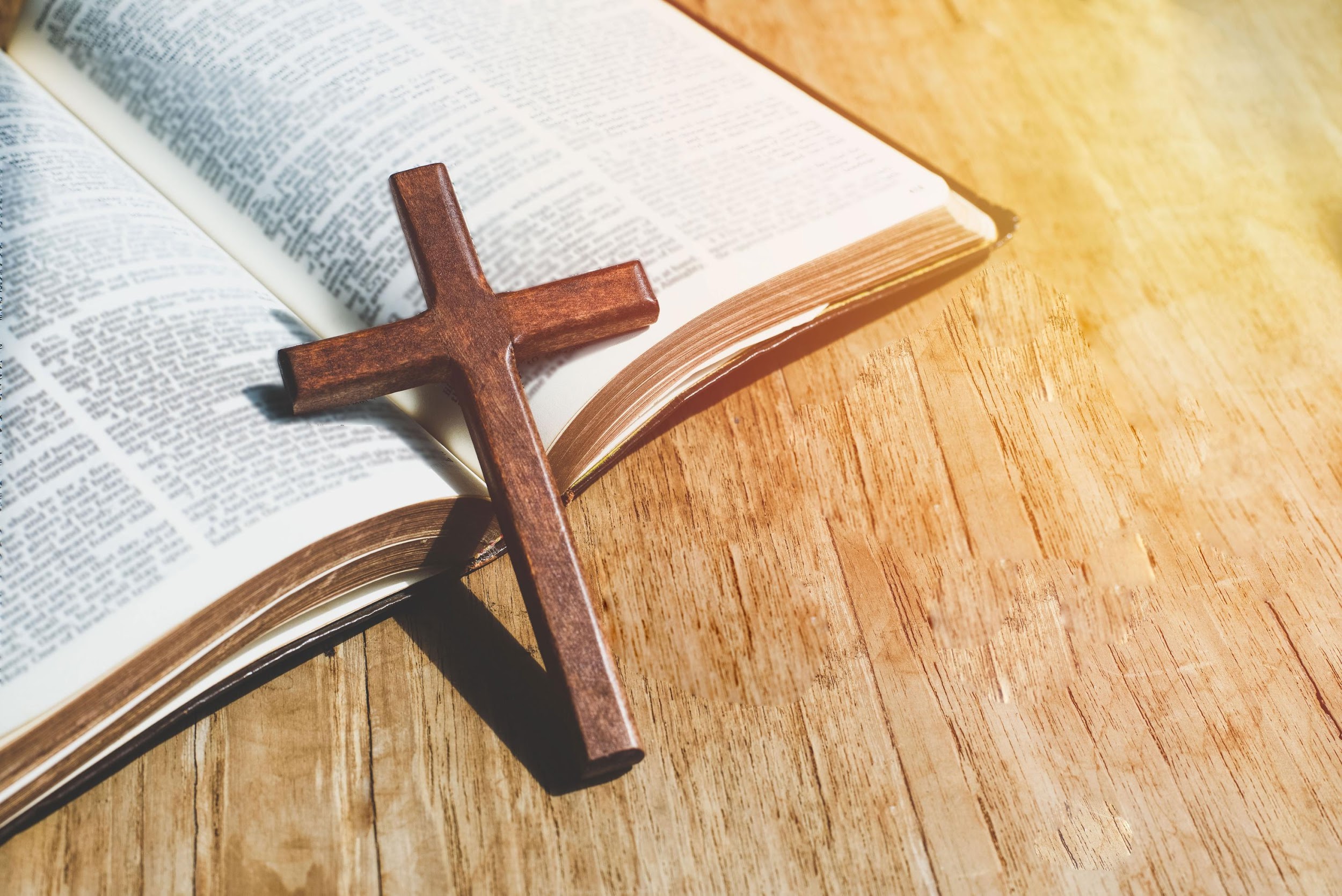 ACADEMIA
CRISTO
[Speaker Notes: Antes de la clase en vivo, el profesor hará lo siguiente en el grupo de WhatsApp:
Mire el breve video de enseñanza y responda las preguntas adjuntas (Note que es el video 5 otra vez con un enfoque en la segunda mitad):
Cuando Lutero y Zwinglio se encontraron, ¿en qué enseñanza no pudieron ponerse de acuerdo? ¿Por qué?
Resuma las diferencias entre lo que enseñan las iglesias católica, luterana y protestante sobre la Cena del Señor.
Lea Mateo 26:26-29 y 1 Cor. 10:16.]
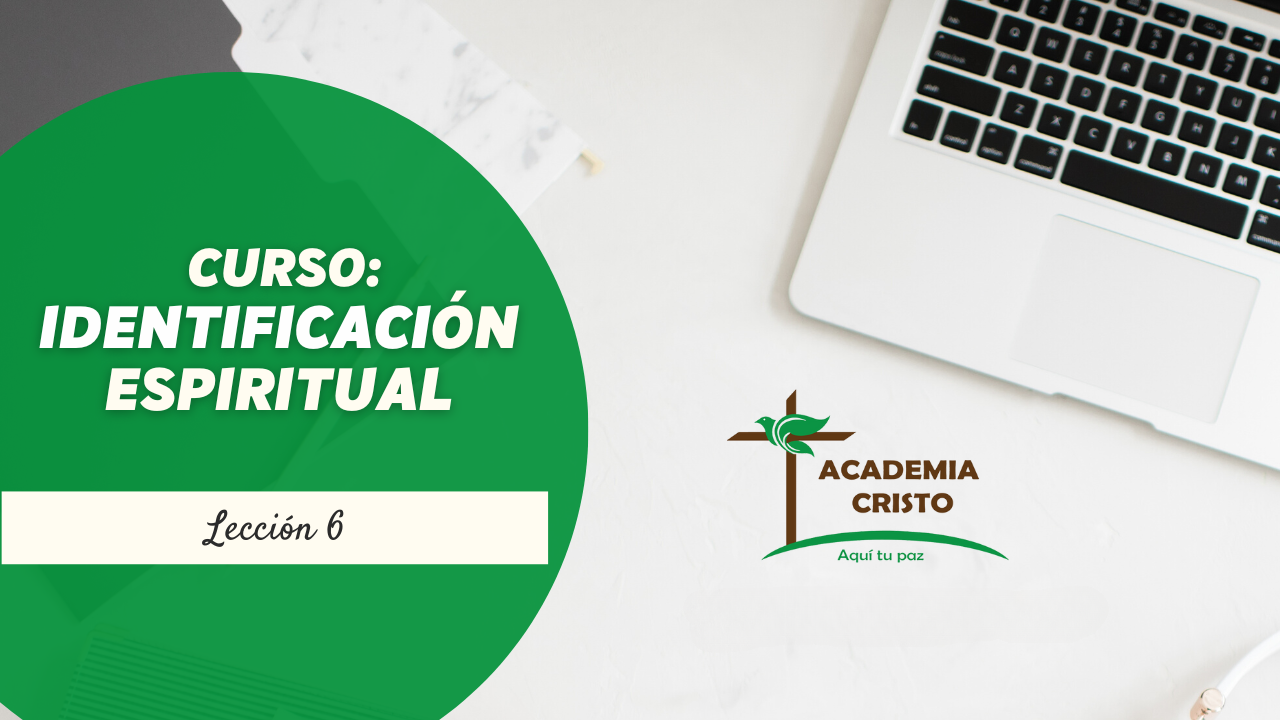 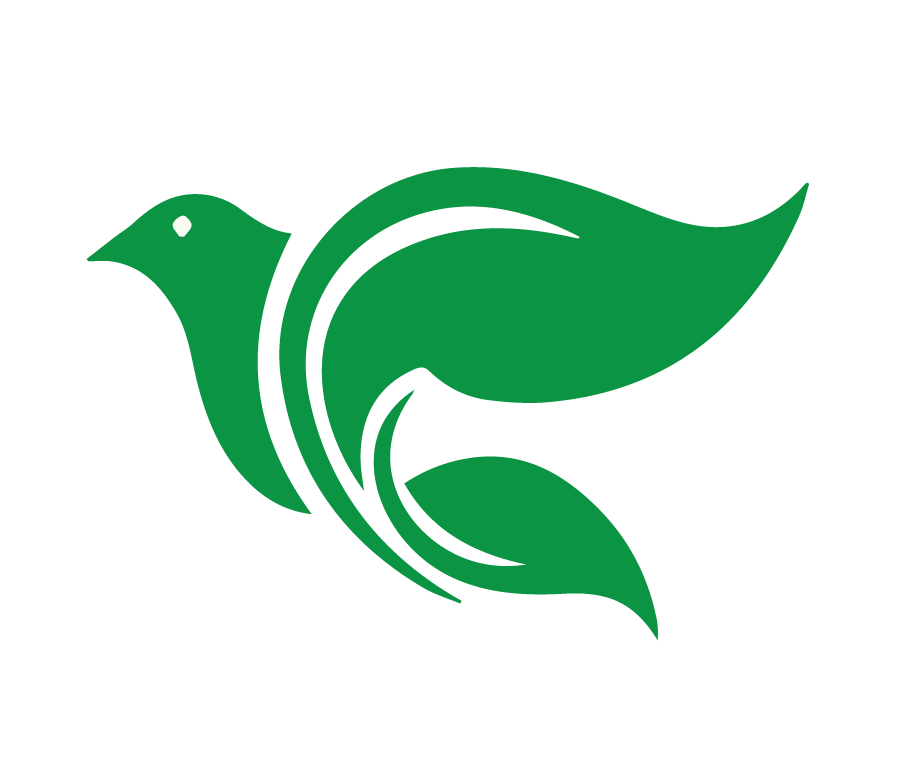 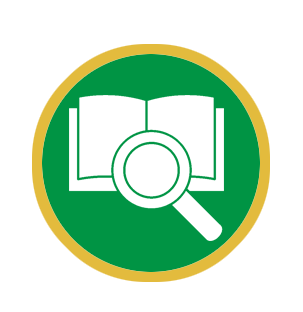 Lección 6
La Santa Cena
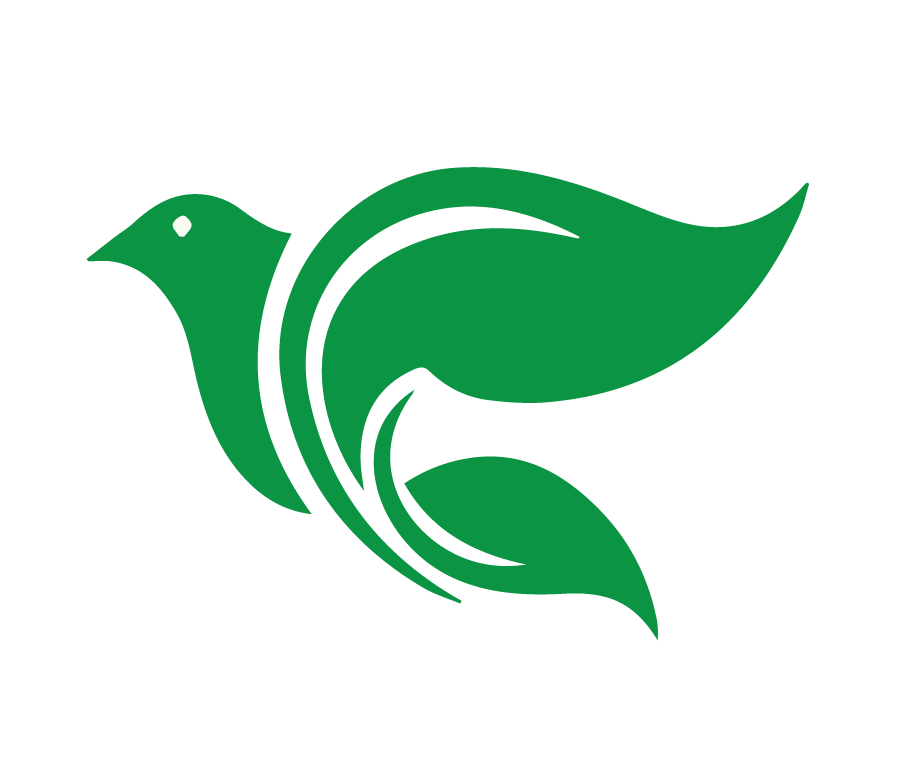 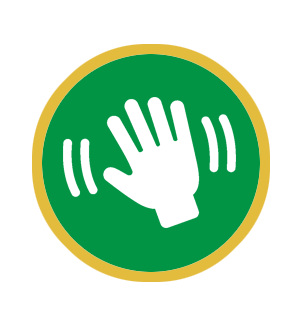 Saludos y bienvenidos
[Speaker Notes: Presentarse (5 minutos o más) - Estas presentaciones pueden llevar más tiempo ya que es la primera clase. Preséntese y dé algunos de sus antecedentes. Dependiendo de la cantidad de alumnos en la sesión, puede pedir que se presenten ellos, dándoles la oportunidad de decir de donde son y cuánto tiempo han estado en la Academia.]
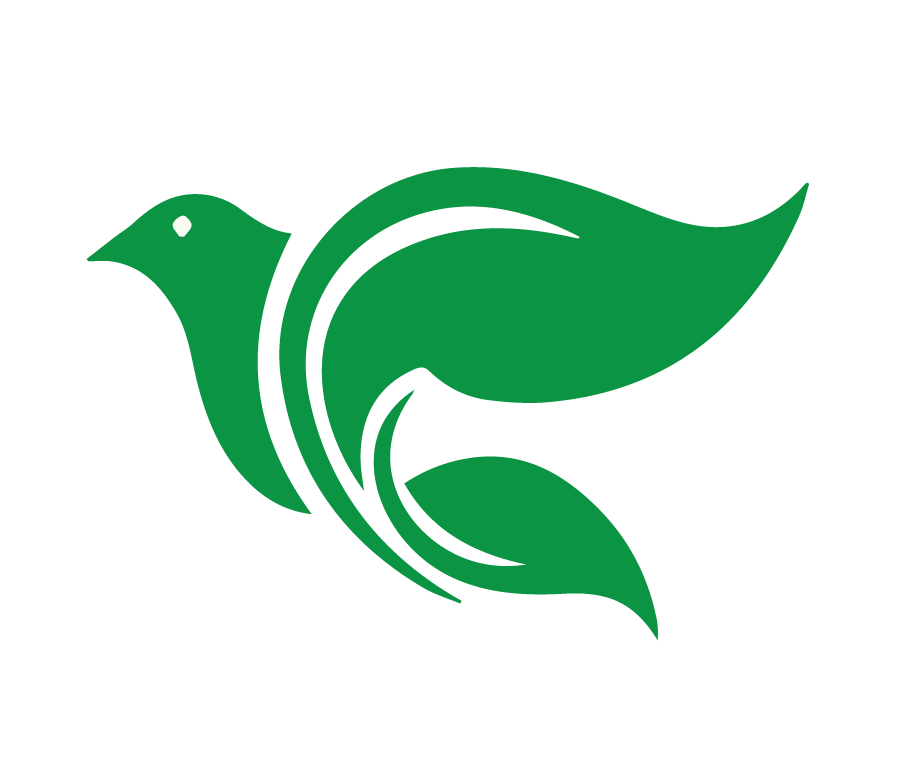 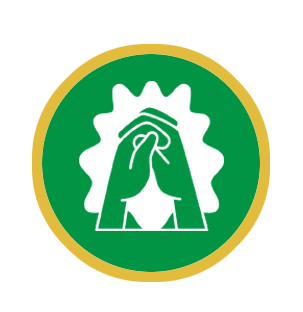 Oración
[Speaker Notes: Oración: Señor Jesucristo, en la noche que fuiste traicionado, amorosamente nos dejaste una cena por la cual podíamos recordar tu sacrificio y recibir el mismo perdón que obtuviste con él, junto con tu verdadero cuerpo y sangre. Mientras estudiamos esta Santa Cena hoy, ayúdanos a confiar en que lo que dices es verdad. Danos a todos entusiasmo para participar en esta fiesta tan a menudo como podamos mientras esperamos para unirnos a ti en la gran fiesta del cielo. En tu nombre oramos, Amén. (1 minuto)
Introducción a la lección: Explique el propósito del curso – queremos ayudar a los estudiantes a formar una identidad espiritual basada en la Palabra de Dios. Puede explicar también la importancia de hacer las tareas, mostrando respeto y etiqueta para con el maestro , otros estudiantes en la clase y en el grupo de WhatsApp. (1 minuto)]
Examinar la institución de la santa cena con su énfasis en el perdón de los pecados.
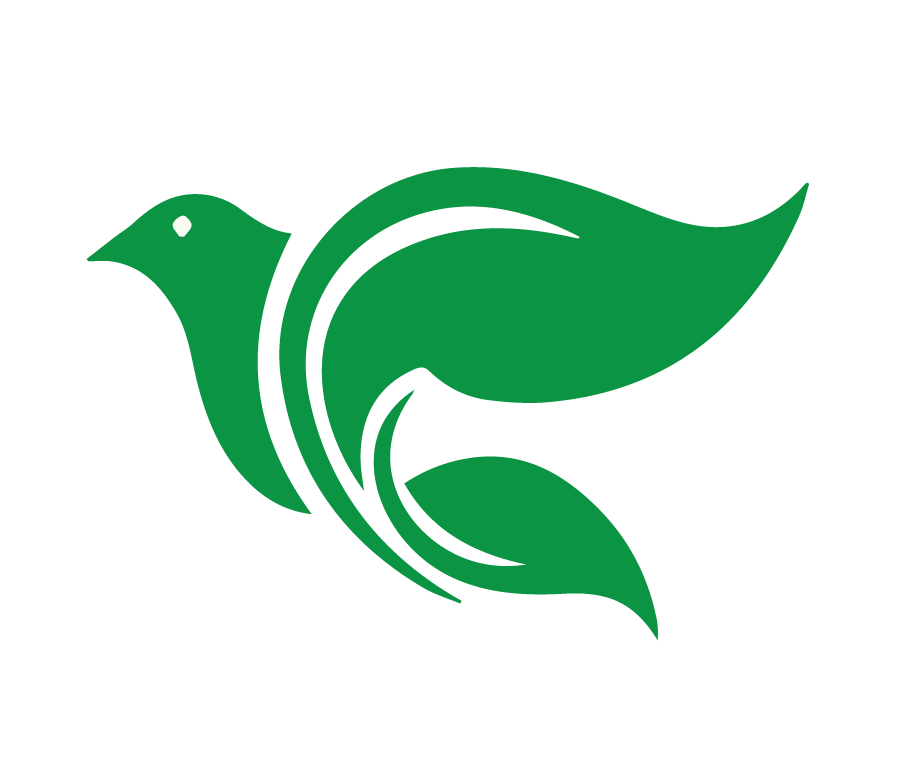 Objetivos de la Lección
Comparar lo que las Iglesias diferentes dicen sobre la santa cena.
Conectar los errores doctrinales que hemos estudiado con el mal uso de la razón humana.
[Speaker Notes: Objetivos de la Lección
Examinar la institución de la santa cena con su énfasis en el perdón de los pecados.
Comparar lo que las Iglesias diferentes dicen sobre la santa cena. 
Conectar los errores doctrinales que hemos estudiado con el mal uso de la razón humana.]
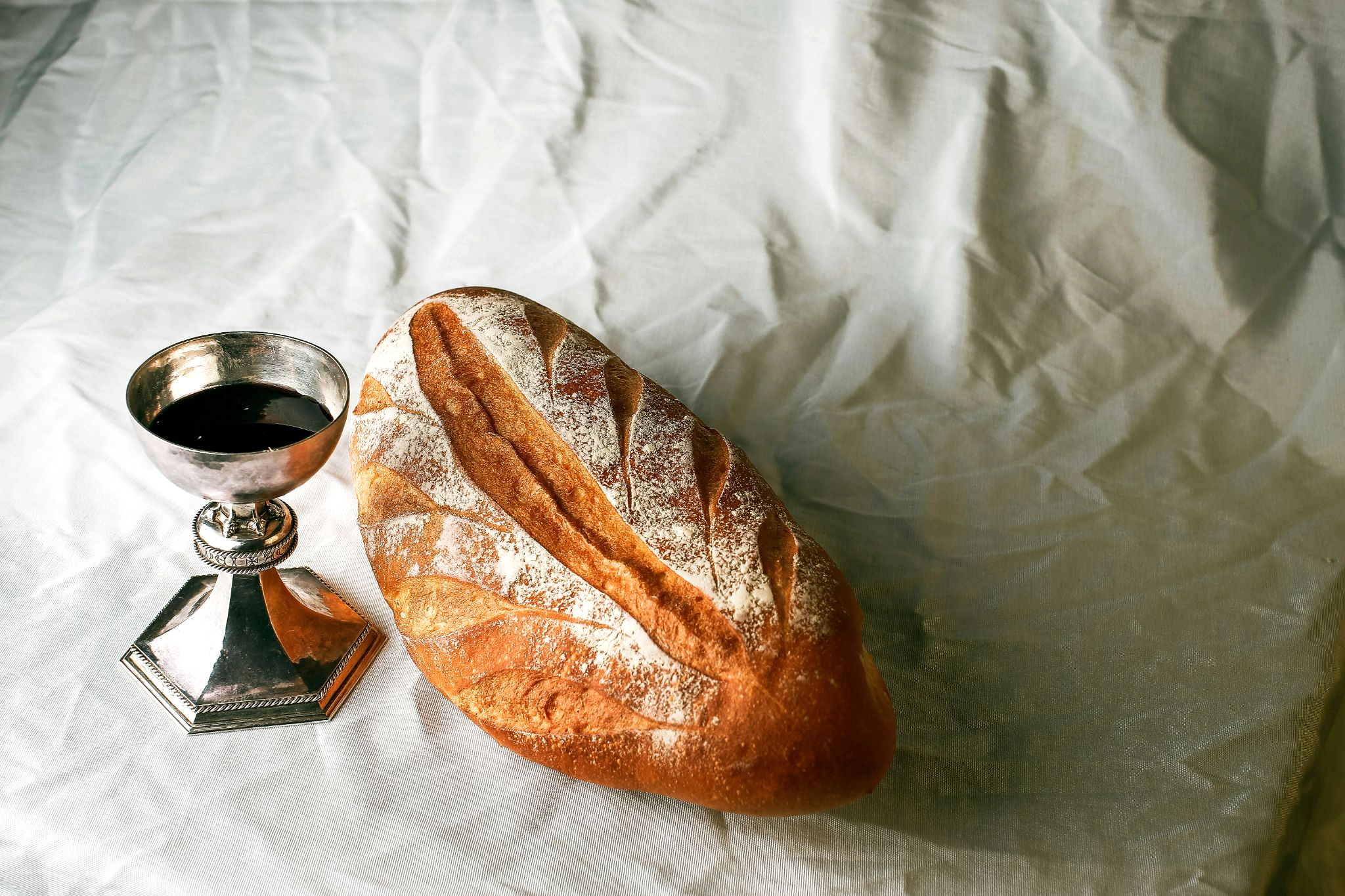 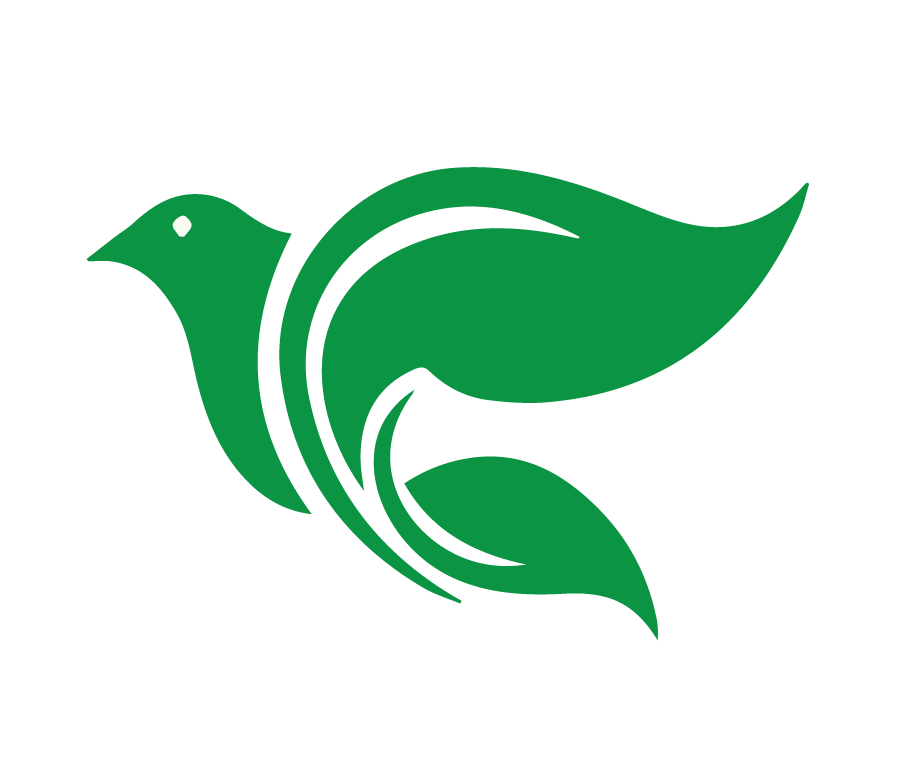 Estudio bíblico: La Santa Cena
[Speaker Notes: Estudio bíblico: La Santa Cena La noche antes de que Jesús muriera, él y sus discípulos estaban celebrando la Pascua. Era una fiesta que conmemoraba cómo Dios, a través de la sangre de los corderos, había salvado a Israel de la muerte de la décima plaga y los había liberado de la esclavitud en Egipto. Pero esa fiesta presagiaba a Cristo, el verdadero Cordero Pascual cuya sangre derramada en la cruz nos libera del pecado y de la muerte. La noche antes de su sacrificio, Jesús instituyó una nueva comida para que la celebremos. Como se observa en el video, hay una variedad de creencias acerca de esa comida en las iglesias de hoy. Así que empecemos por ver lo que dice la Biblia. En particular, queremos responder a la pregunta:]
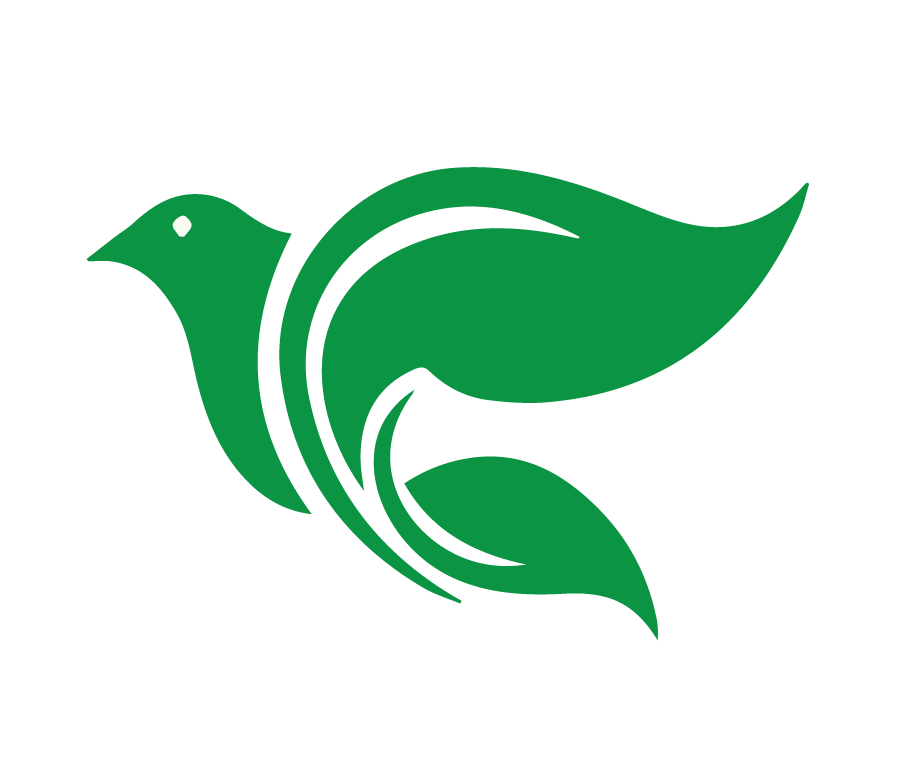 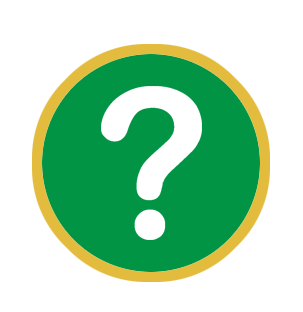 ¿Qué recibimos en la Cena del Señor?
[Speaker Notes: ¿Qué recibimos en la Cena del Señor?]
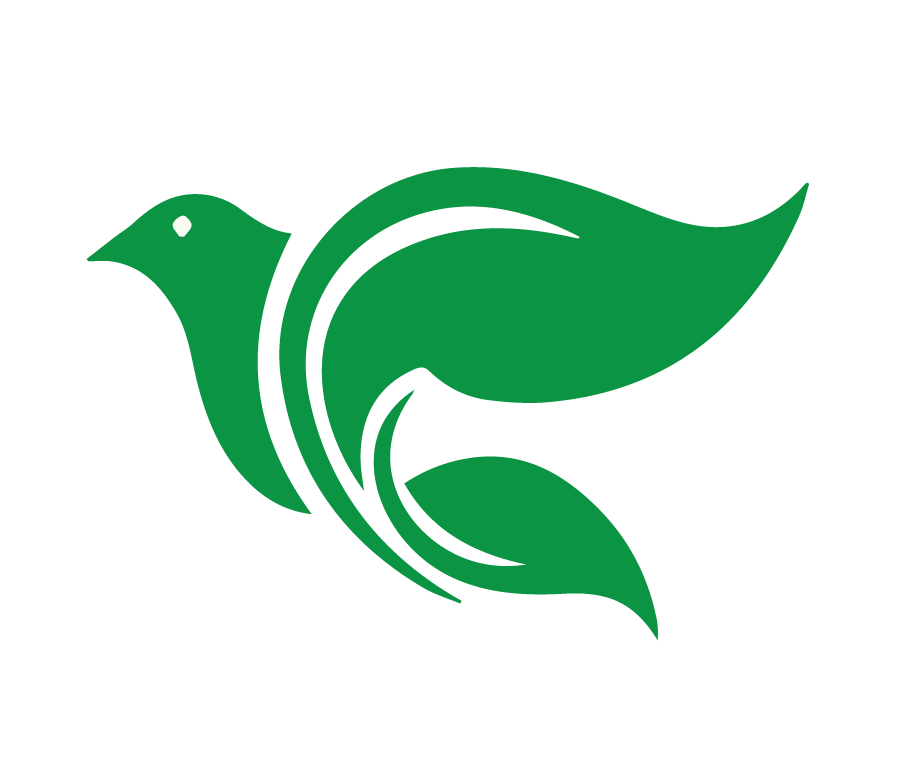 Y mientras comían, tomó Jesús el 
pan, y bendijo, y lo partió, y dio a sus discípulos, y dijo: Tomad, comed; esto es mi cuerpo. Y tomando la copa, y habiendo dado gracias, les dio, diciendo: Bebed de ella todos; porque esto es mi sangre del nuevo pacto, que por muchos es derramada para remisión de los pecados. y os digo que desde ahora no beberé más de este fruto de la vid, hasta aquel día en que lo beba nuevo con vosotros en el reino de mi Padre.

Mateo 26:26-29
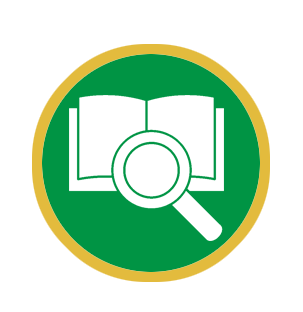 [Speaker Notes: (Mateo 26:26-29) 26 Y mientras comían, tomó Jesús el pan, y bendijo, y lo partió, y dio a sus discípulos, y dijo: Tomad, comed; esto es mi cuerpo. 27 Y tomando la copa, y habiendo dado gracias, les dio, diciendo: Bebed de ella todos; 28 porque esto es mi sangre del nuevo pacto, que por muchos es derramada para remisión de los pecados. 29 y os digo que desde ahora no beberé más de este fruto de la vid, hasta aquel día en que lo beba nuevo con vosotros en el reino de mi Padre.
¿Qué recibimos en la Cena del Señor? vs.26 nos dice que Jesús dio pan a sus discípulos. El pan usado en la fiesta de la Pascua habría sido pan sin levadura. También les dio la copa, que estaba llena de vino – “fruto de la vid”. Entonces, recibimos pan y vino en la Cena del Señor.
Sin embargo, observe las palabras de Jesús a sus discípulos: ¿Qué les dijo que estaban recibiendo? “Tomad, ven; esto es mi cuerpo…” “Bebed de ella todos; porque esto es mi sangre…” Según Jesús, el pan no era solo pan, sino también su cuerpo. El vino no era sólo vino, sino también su sangre.]
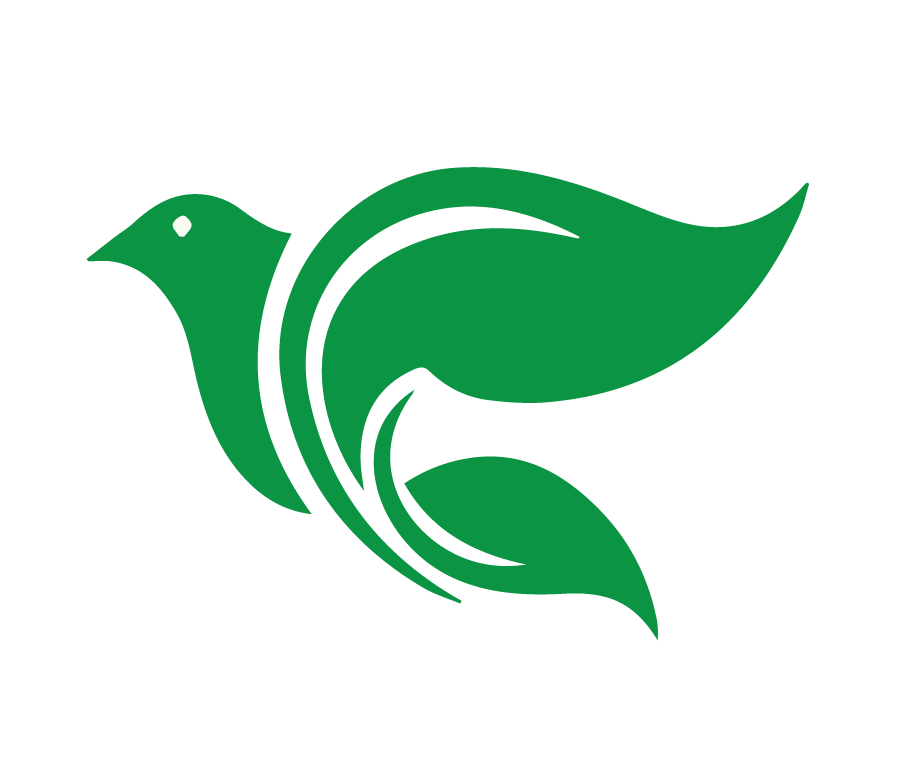 Y mientras comían, tomó Jesús el 
pan, y bendijo, y lo partió, y dio a sus discípulos, y dijo: Tomad, comed; esto es mi cuerpo. Y tomando la copa, y habiendo dado gracias, les dio, diciendo: Bebed de ella todos; porque esto es mi sangre del nuevo pacto, que por muchos es derramada para remisión de los pecados. y os digo que desde ahora no beberé más de este fruto de la vid, hasta aquel día en que lo beba nuevo con vosotros en el reino de mi Padre.

Mateo 26:26-29
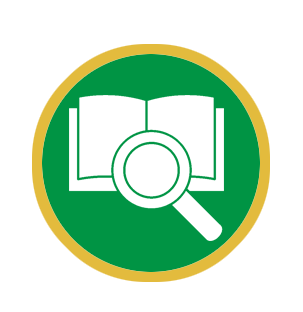 [Speaker Notes: Note también lo que Jesús no dice: “Esto representa mi cuerpo… esto simboliza mi sangre”. Él dice, “es”. Especialmente en una ocasión solemne como esta, sus palabras son muy importantes.
Jesús menciona otra cosa que sus discípulos estaban recibiendo esa noche: “…es derramada para remisión de los pecados. ”Estaban recibiendo remisión de sus pecados. Por eso también llama a su sangre en la Cena del Señor “del nuevo pacto”. Este nuevo pacto fue prometido por Dios en Jeremías 31:31-34, donde dijo “no me acordaré más de su pecado”. Jesús ganó este perdón para nosotros en la cruz y nos lo da en la Cena del Señor.]
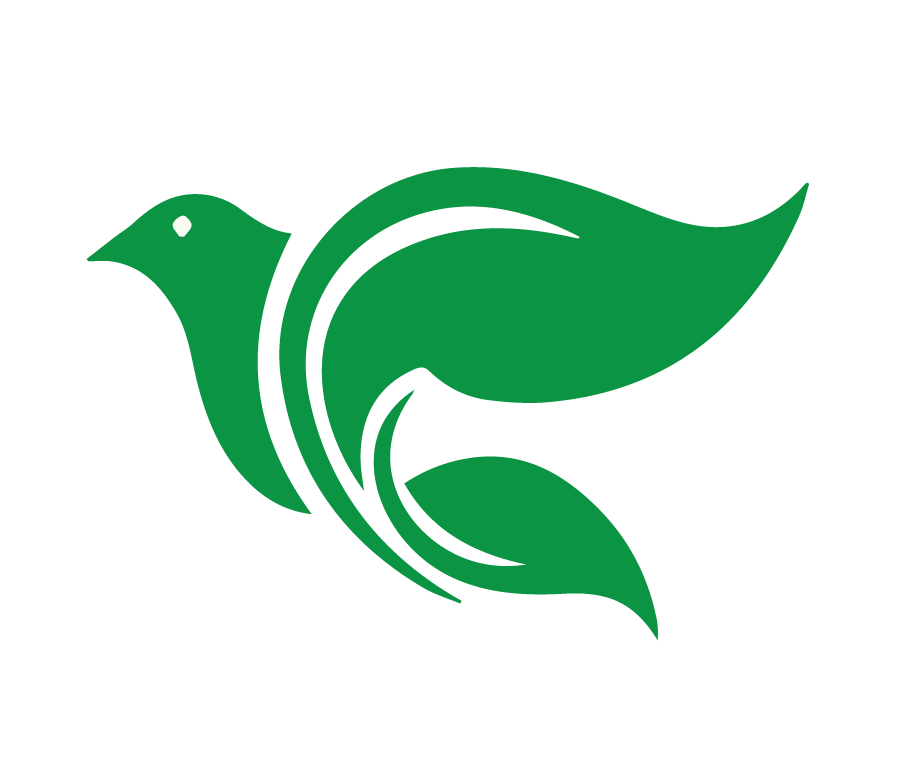 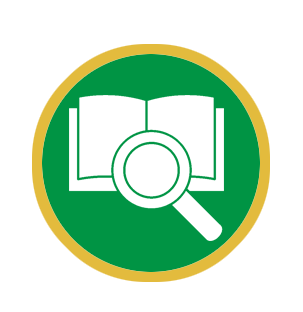 La copa de bendición que bendecimos, ¿no es la comunión de la sangre de Cristo? El pan que partimos, ¿no es la comunión del cuerpo de Cristo?

1 Corintios 10:16
[Speaker Notes: (1 Corintios 10:16) La copa de bendición que bendecimos, ¿no es la comunión de la sangre de Cristo? El pan que partimos, ¿no es la comunión del cuerpo de Cristo?
¿Qué es la “copa” (vino) en la Cena del Señor, según Pablo? Es “la comunión de la sangre de Cristo”. Una comunión es la unión de dos o más cosas. Pablo nos dice cuáles son esas dos cosas: La copa (vino) y la sangre de Cristo. Luego dice lo mismo del pan: Es la comunión del cuerpo de Cristo.]
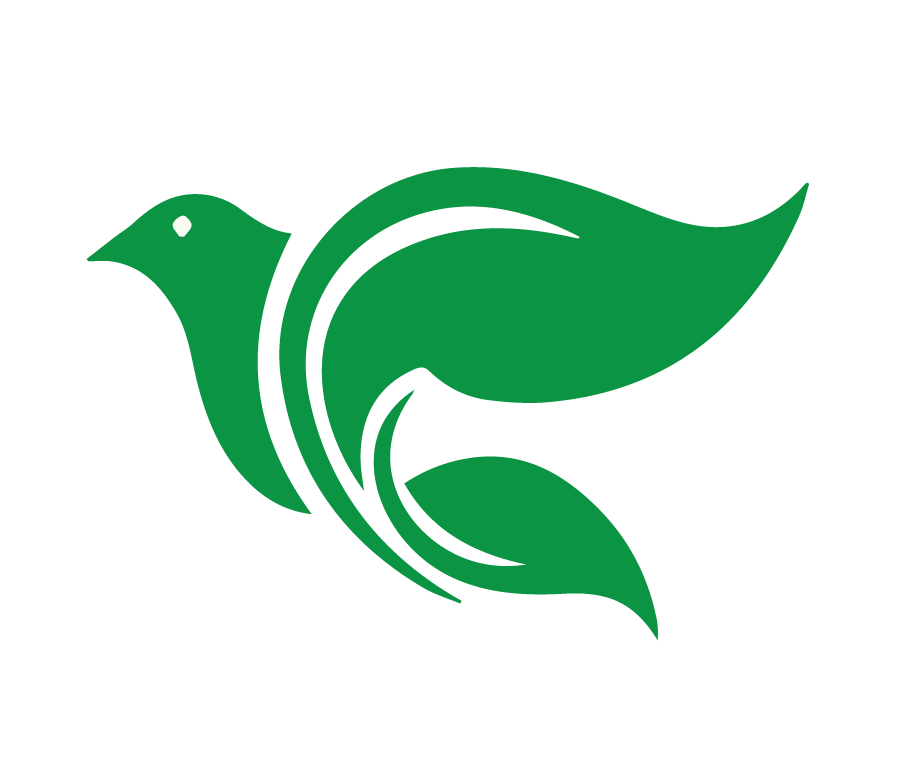 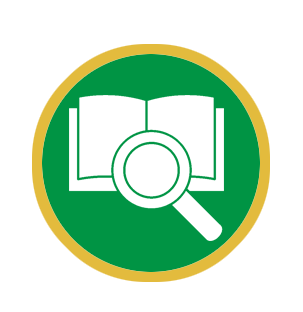 La copa de bendición que bendecimos, ¿no es la comunión de la sangre de Cristo? El pan que partimos, ¿no es la comunión del cuerpo de Cristo?

1 Corintios 10:16
[Speaker Notes: Note también el uso de Pablo de la palabra “es”, no “representa”. El vino es realmente la comunión de la sangre de Cristo, y el pan es realmente la comunión del cuerpo de Cristo.
(Versos adicionales) Los estudiantes aprenderán más sobre esto en Sacramentos y Oración. Sin embargo, si el profesor lo considera conveniente, puede citar o explicar otros versos que prueben la presencia real:
Las palabras de institución en Marcos 14:22-26, Lucas 22:14-23, 1 Cor. 11:23-25. Un aspecto digno de mención es que todos estos relatos coinciden en que Jesús dijo "Esto es..." mi cuerpo y mi sangre.]
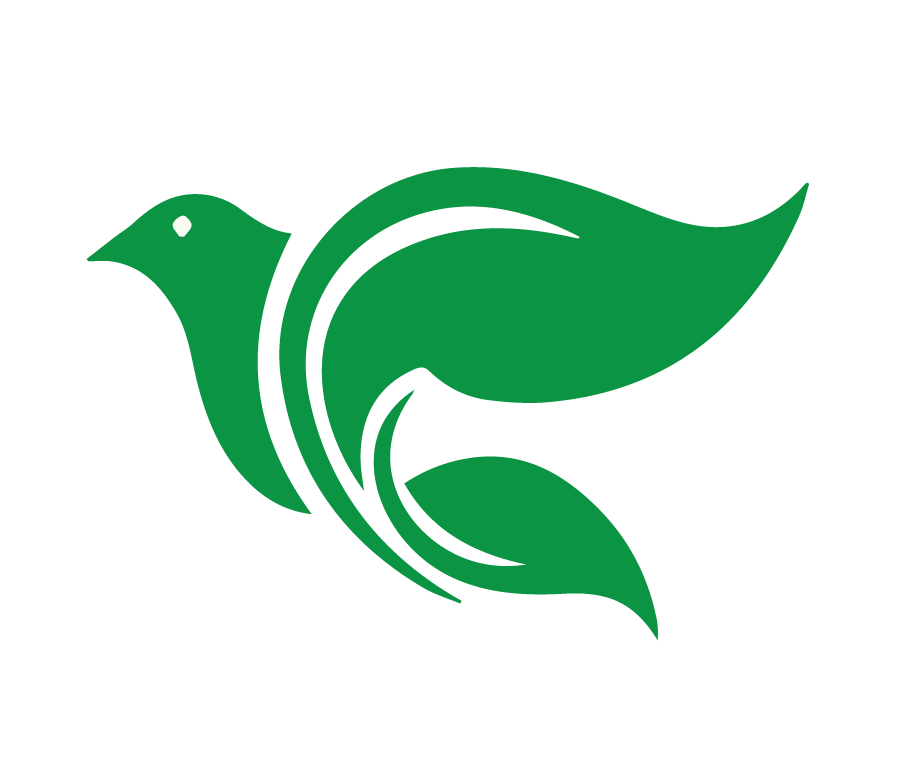 De manera que cualquiera que comiere 
este pan o bebiere esta copa del Señor indignamente, será culpado del cuerpo y de la sangre del Señor. Por tanto, pruébese cada uno a sí mismo, y coma así del pan, y beba de la copa. Porque el que come y bebe indignamente, sin discernir el cuerpo del Señor, juicio come y bebe para sí.

1 Corintios 11:27-29
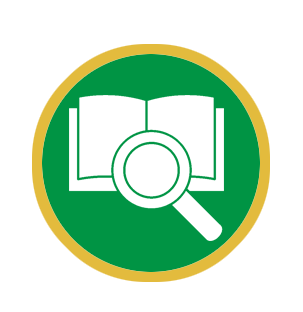 [Speaker Notes: De manera que cualquiera que comiere este pan o bebiere esta copa del Señor indignamente, será culpado del cuerpo y de la sangre del Señor. Por tanto, pruébese cada uno a sí mismo, y coma así del pan, y beba de la copa. Porque el que come y bebe indignamente, sin discernir el cuerpo del Señor, juicio come y bebe para sí. (1 Cor. 11:27-29) Nótese cómo Pablo nos advierte que comulgar "sin discernir el cuerpo" es hacerlo indignamente. Además, el v. 27 puede usarse para probar que el cuerpo y la sangre de Cristo están verdaderamente presentes en el sacramento. Si no lo fueran, el que come y bebe indignamente sólo recibe una merienda. Puesto que están presentes, Pablo dice que tal persona es culpable de pecar contra el cuerpo y la sangre de Jesús.]
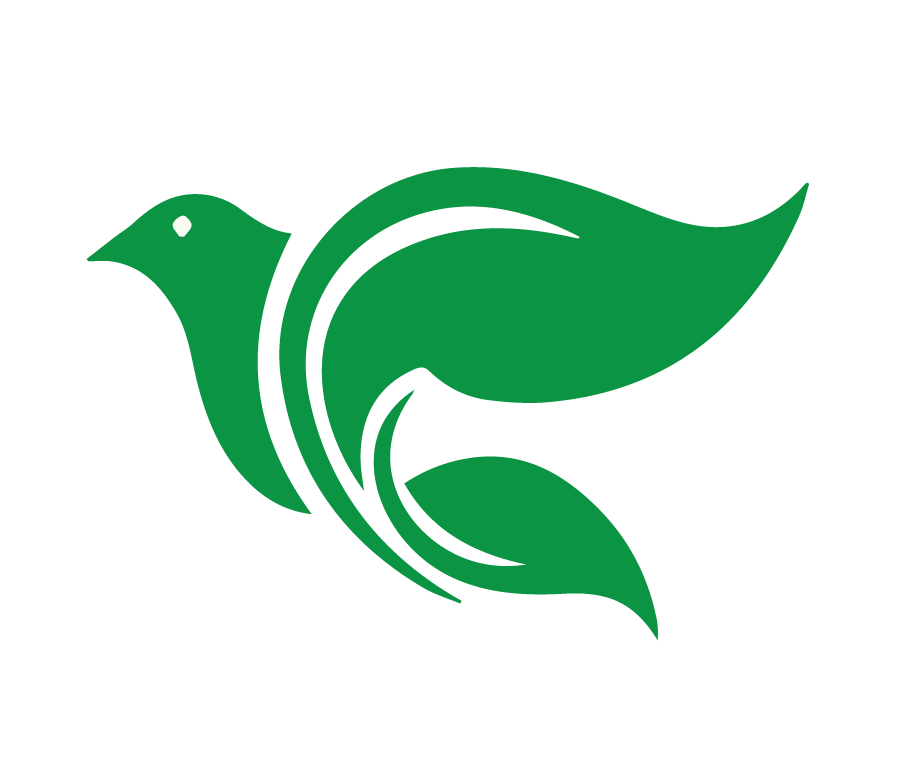 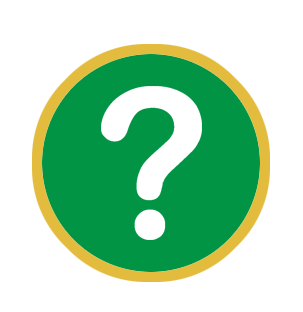 ¿Preguntas?
[Speaker Notes: Preguntas. Tómese el tiempo para responder a cualquier pregunta que los estudiantes puedan tener.]
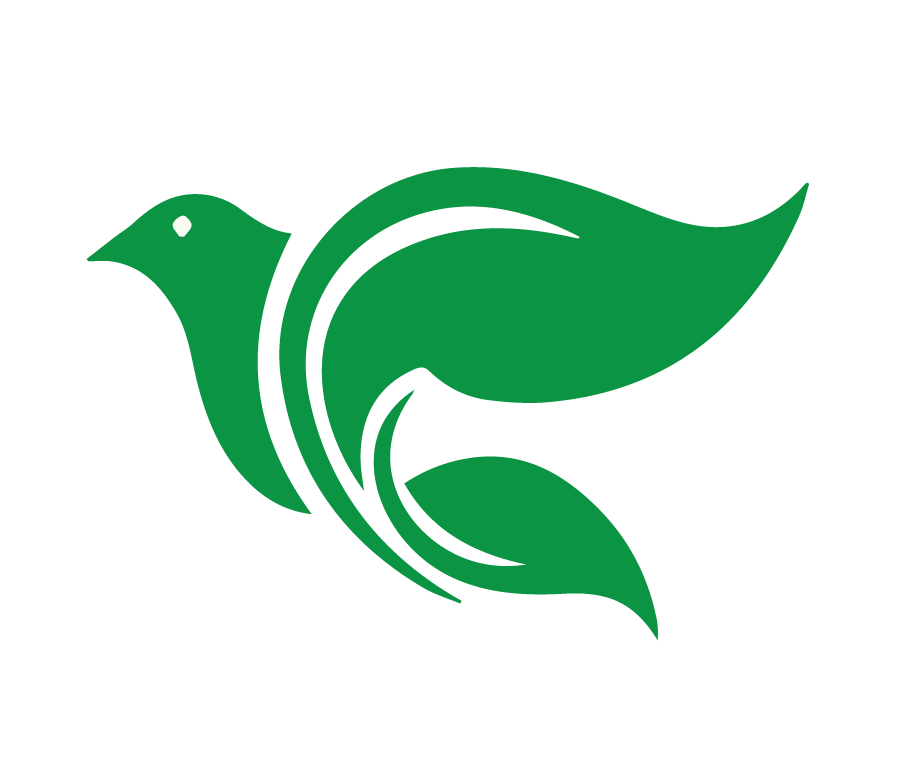 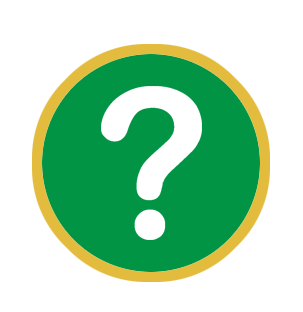 ¿Qué dicen las Iglesias sobre lo que recibimos en la Santa Cena?
[Speaker Notes: ¿Qué dicen las Iglesias sobre lo que recibimos en la Santa Cena? Explique que esta diapositiva está destinada a ayudar a los estudiantes a comparar lo que acaban de aprender de las Escrituras con lo que se enseña en diferentes iglesias, para que puedan formar una identidad espiritual basada en la Palabra de Dios.]
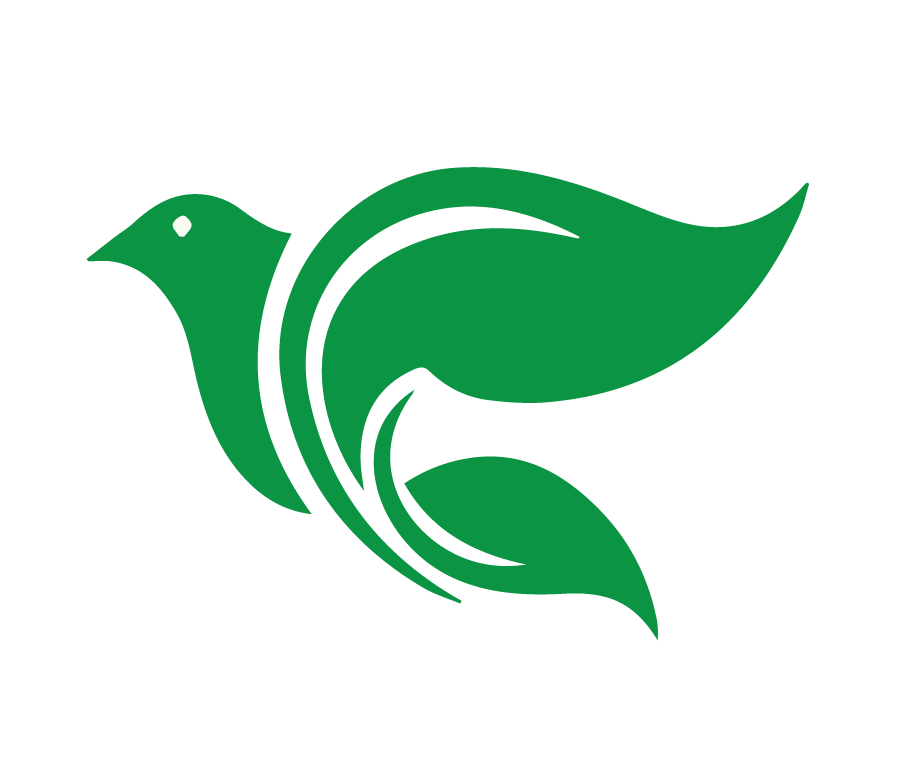 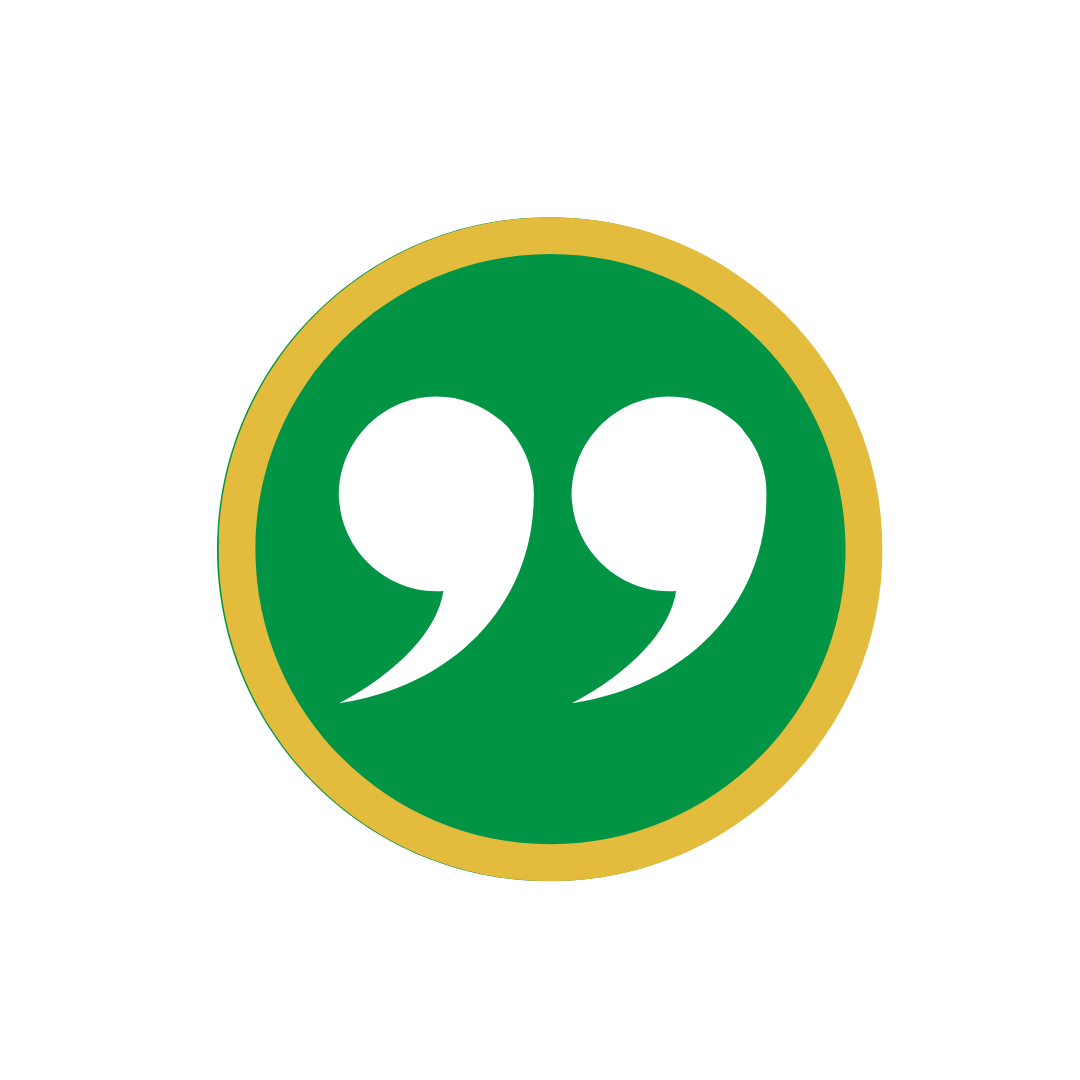 Iglesia Protestante (Bautista)
"La Cena del Señor es un acto simbólico de obediencia por el cual los miembros de la iglesia, al participar del pan y del fruto de la vid, conmemoran la muerte del Redentor y anuncian su segunda venida. "
Algo que hacemos por Dios, un mandato que obedecemos; no se menciona el perdón
[Speaker Notes: Iglesia Protestante (Bautista):
"La Cena del Señor es un acto simbólico de obediencia por el cual los miembros de la iglesia, al participar del pan y del fruto de la vid, conmemoran la muerte del Redentor y anuncian su segunda venida. "
(https://www.ibhw.org/credo/ )
Tenga en cuenta para los estudiantes cuán similar es este punto de vista de la Cena del Señor a su punto de vista del Bautismo; es algo que hacemos por Dios, un mandato que obedecemos.
Nótese también la palabra “simbólico”. Sólo mencionan el pan y el fruto de la vid, no el cuerpo y la sangre, porque no creen que estos últimos estén presentes en el sacramento. El pan y el vino simplemente los simbolizan.
Además, no se menciona el perdón. El único beneficio espiritual recibido es recordar la muerte de Cristo.]
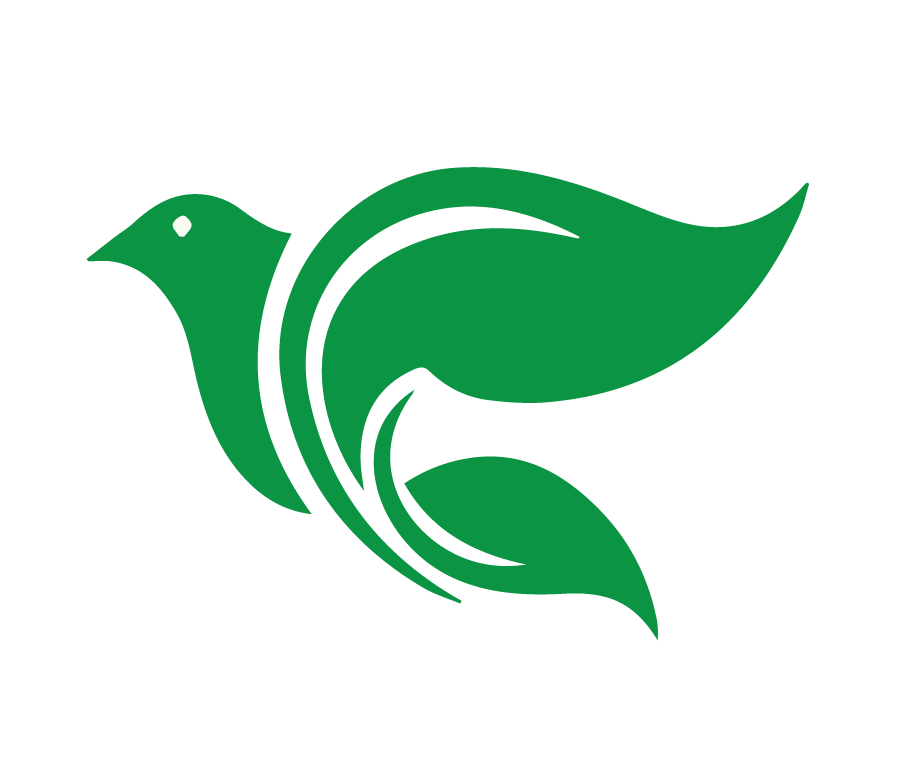 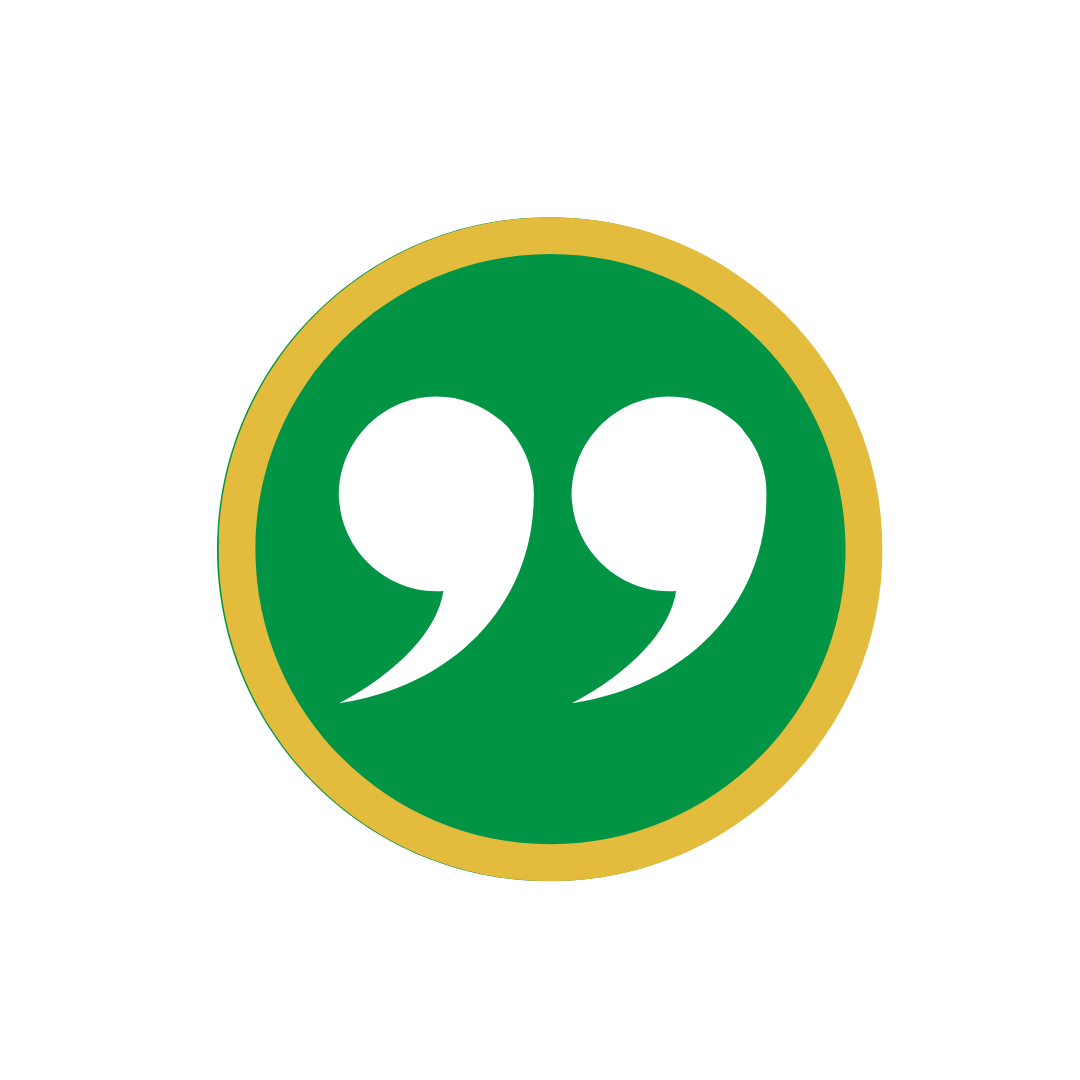 La Iglesia Luterana
(Academia Cristo)
"Creemos que todos los que participan del Sacramento de la Cena del Señor reciben el verdadero cuerpo y sangre de Cristo con el pan y el vino…  En cuanto participamos de este cuerpo y sangre, dado y derramada por nosotros, recibimos por fe el consuelo y seguridad de que nuestros pecados son realmente perdonados. "
[Speaker Notes: Iglesia Luterana (Academia Cristo):
"Creemos que todos los que participan del Sacramento de la Cena del Señor reciben el verdadero cuerpo y sangre de Cristo con el pan y el vino…  En cuanto participamos de este cuerpo y sangre, dado y derramada por nosotros, recibimos por fe el consuelo y seguridad de que nuestros pecados son realmente perdonados. " - "En Esto Creemos", www.academiacristo.com]
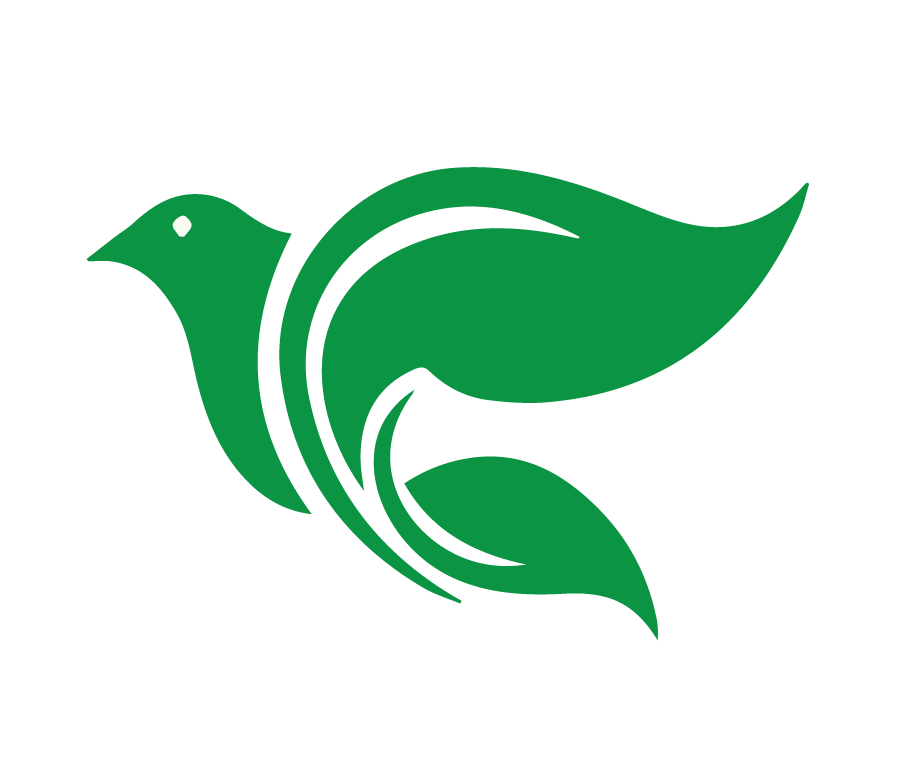 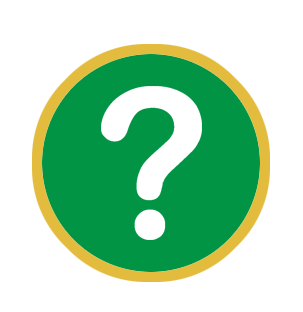 ¿Qué declaración describe mejor lo que dice la Biblia?
[Speaker Notes: ¿Qué declaración describe mejor lo que dice la Biblia? En Academia Cristo creemos que, con base en los versículos que estudiamos y otros, en la Cena del Señor recibimos cuatro cosas: Pan y vino, junto con el verdadero cuerpo y la sangre de Cristo. Aunque no podemos verlos ni saborearlos, creemos que están ahí porque Cristo así lo dijo. También creemos que es poderoso porque comparte con nosotros las buenas nuevas del perdón de los pecados.]
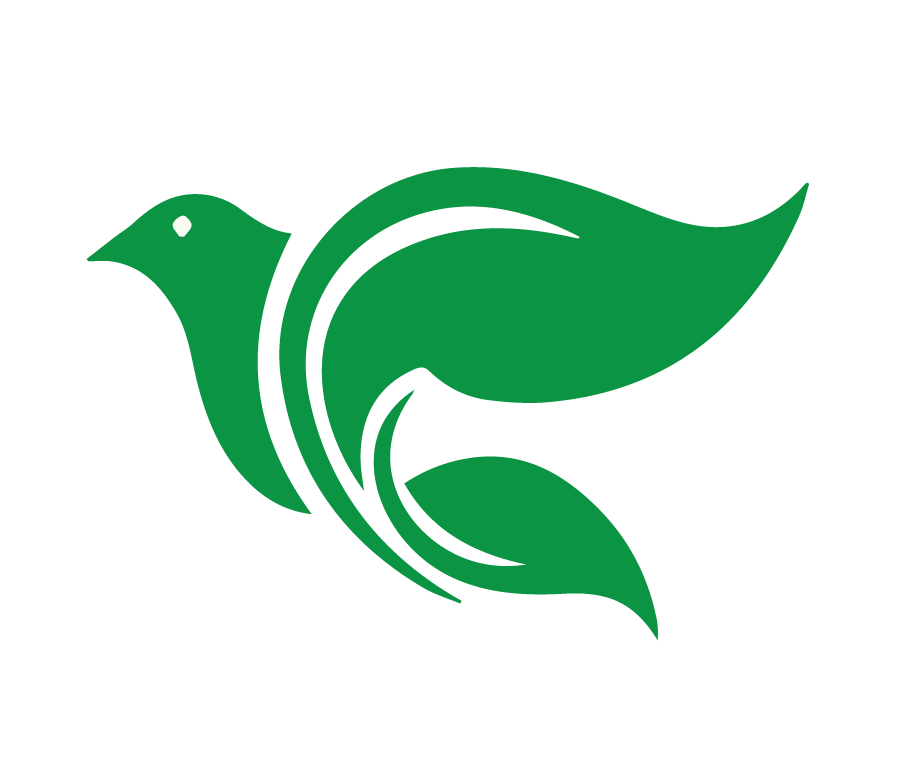 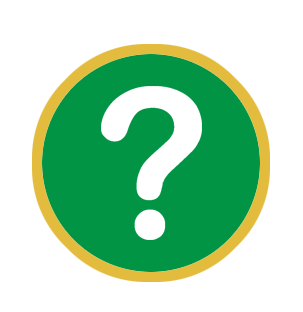 Cuando Lutero y Zwinglio se reunieron, ¿en qué enseñanza no estuvieron de acuerdo? ¿Por qué?
[Speaker Notes: Revisión: revise las preguntas para las que los estudiantes prepararon respuestas basadas en el video.
Cuando Lutero y Zwinglio se reunieron, ¿en qué enseñanza no estuvieron de acuerdo? ¿Por qué?
En octubre de 1529, un líder alemán llamado Felipe de Hesse quiso unir a luteranos y protestantes por razones políticas. Los teólogos protestantes y luteranos se reunieron en Marburgo y, aunque coincidieron en muchas enseñanzas, Lutero y Zwinglio no pudieron ponerse de acuerdo en lo que respecta a la Cena del Señor.]
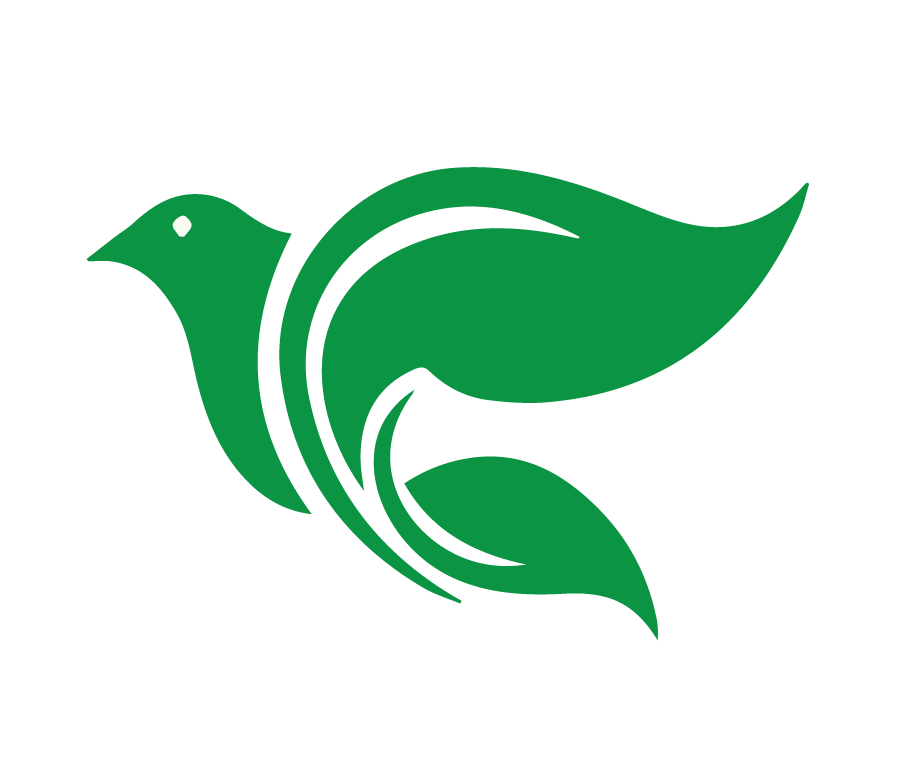 “Esto es mi cuerpo; esta es mi sangre”
[Speaker Notes: En resumen: Lutero enfatizó las palabras de Cristo: “Esto es mi cuerpo; esta es mi sangre”, y enseñó que el cuerpo y la sangre de Cristo están verdaderamente presentes con el pan y el vino. Zwinglio interpretó esas mismas palabras de Cristo figurativamente o simbólicamente. Razonó que el cuerpo de Cristo había ascendido al cielo y estaba a la diestra de Dios, por lo que no podía estar realmente presente en la Cena del Señor en todo el mundo. (Para Lutero, esto no era un problema, porque como Dios, nada es imposible para Cristo). En cambio, Zwinglio enfatizó las palabras de Cristo “hagan esto en memoria mía” para enseñar que el pan y el vino eran simplemente recordatorios del sacrificio de Cristo.
Este desacuerdo ilustra sus diferentes métodos de interpretación de las Escrituras. Zwinglio usó su razón para interpretar lo que dice Jesús, mientras que Lutero sujetó su razón a lo que dice Jesús.]
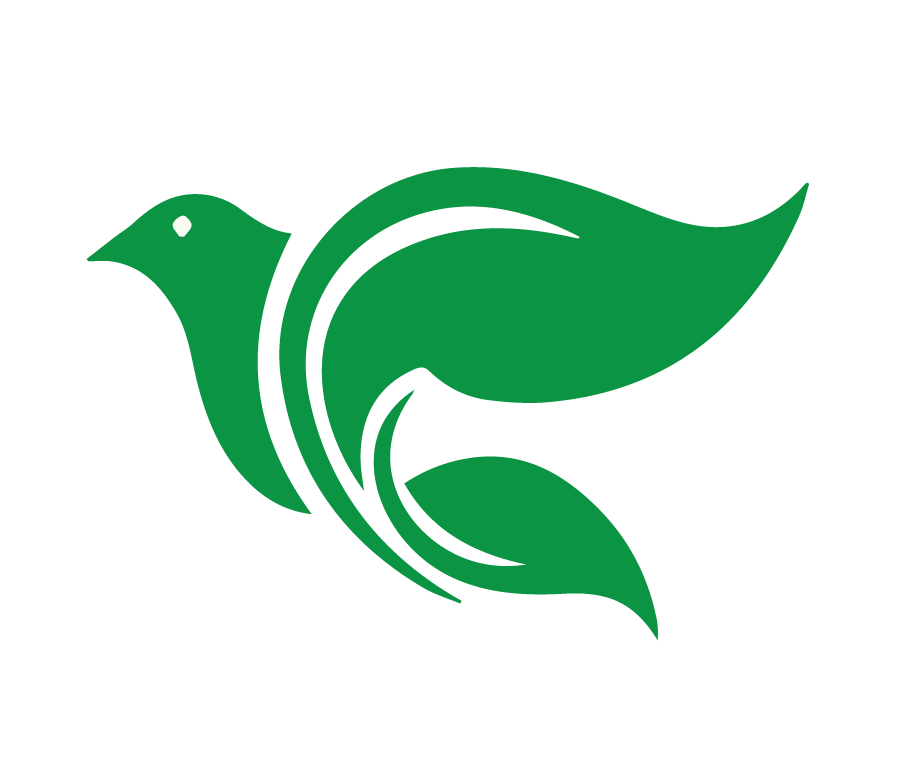 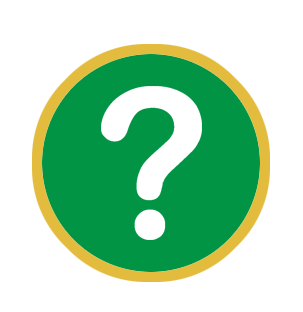 Resuma las diferencias entre lo que enseñan las iglesias católica, luterana y protestante sobre la Cena del Señor.
[Speaker Notes: Resuma las diferencias entre lo que enseñan las iglesias católica, luterana y protestante sobre la Cena del Señor.]
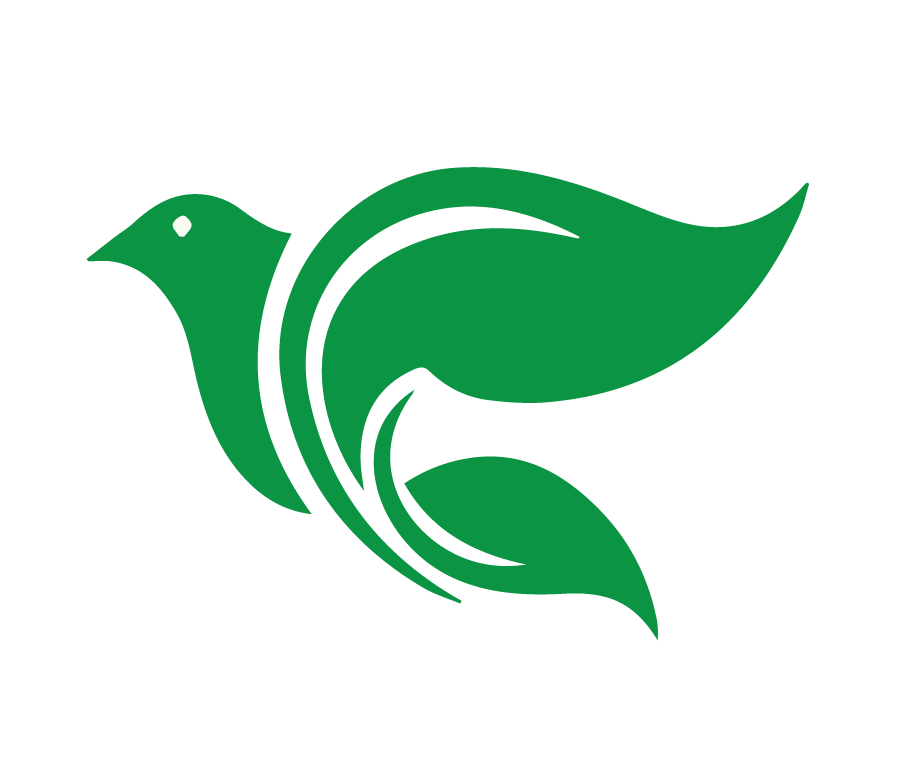 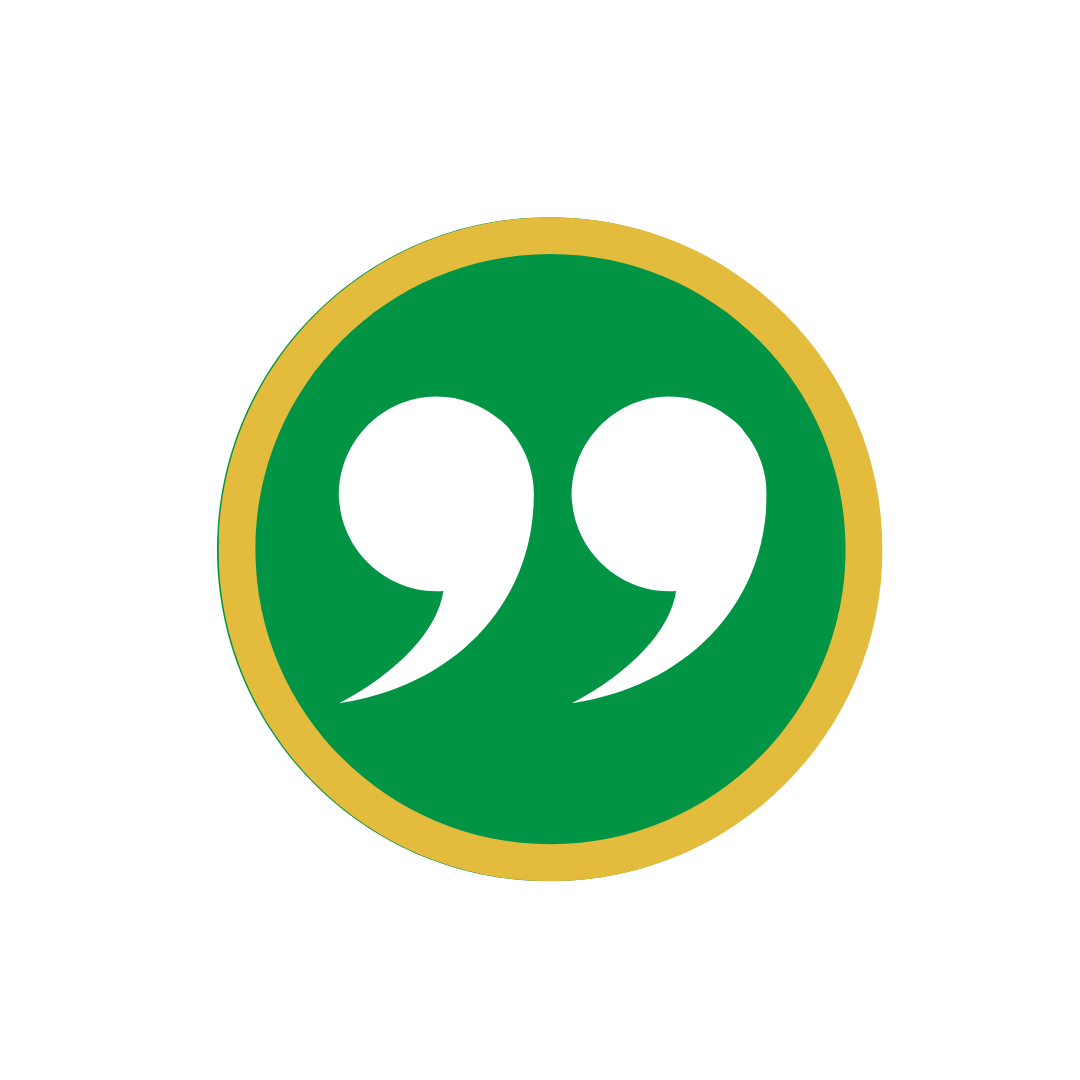 La Iglesia Luterana
(Academia Cristo)
El cuerpo y la sangre de Cristo están verdaderamente presentes con el pan y el vino, pero de una manera que no podemos percibir (“presencia real”)
Recibimos la seguridad del perdón y una fe fortalecida en la Cena del Señor.
[Speaker Notes: Al igual que Lutero, la Iglesia Luterana de hoy toma la palabra de Jesús cuando dice: “Esto es mi cuerpo; esta es mi sangre.” Creemos que el cuerpo y la sangre de Cristo están verdaderamente presentes con el pan y el vino, pero de una manera que no podemos percibir (“presencia real”). También creemos que recibimos la seguridad del perdón y una fe fortalecida en la Cena del Señor.]
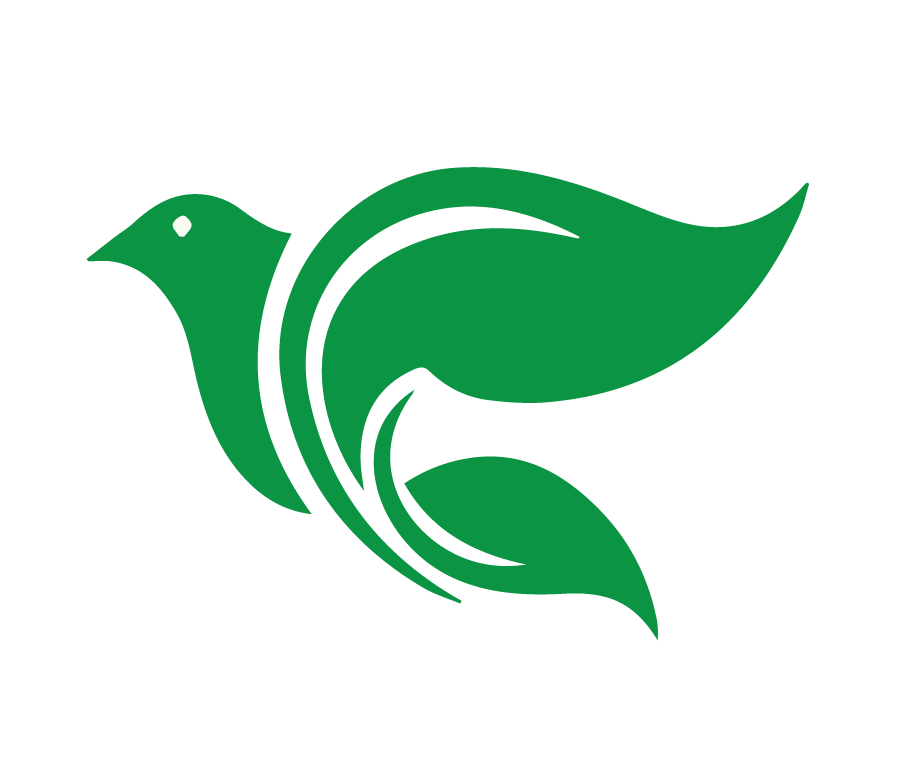 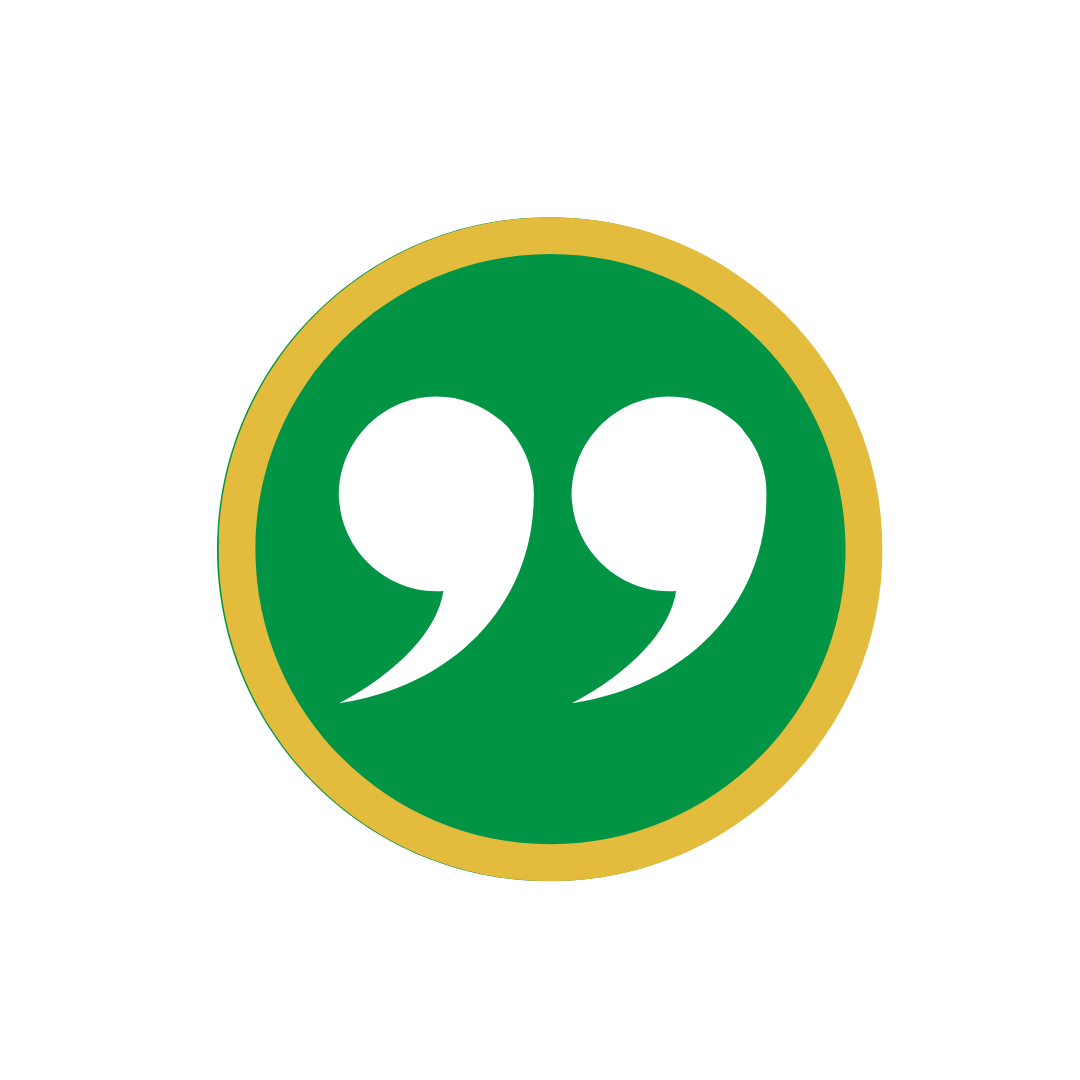 Las Iglesias Protestantes
El pan y el vino simplemente simbolizan el cuerpo y la sangre de Cristo ("representación")
 La Cena del Señor no otorga perdón, sino que es un acto de obediencia que nos recuerda el sacrificio de Cristo.
[Speaker Notes: Al igual que Zwinglio, muchas iglesias protestantes de hoy creen que el pan y el vino simplemente simbolizan el cuerpo y la sangre de Cristo ("representación"). Para ellos, la Cena del Señor no otorga perdón, sino que es un acto de obediencia que nos recuerda el sacrificio de Cristo.]
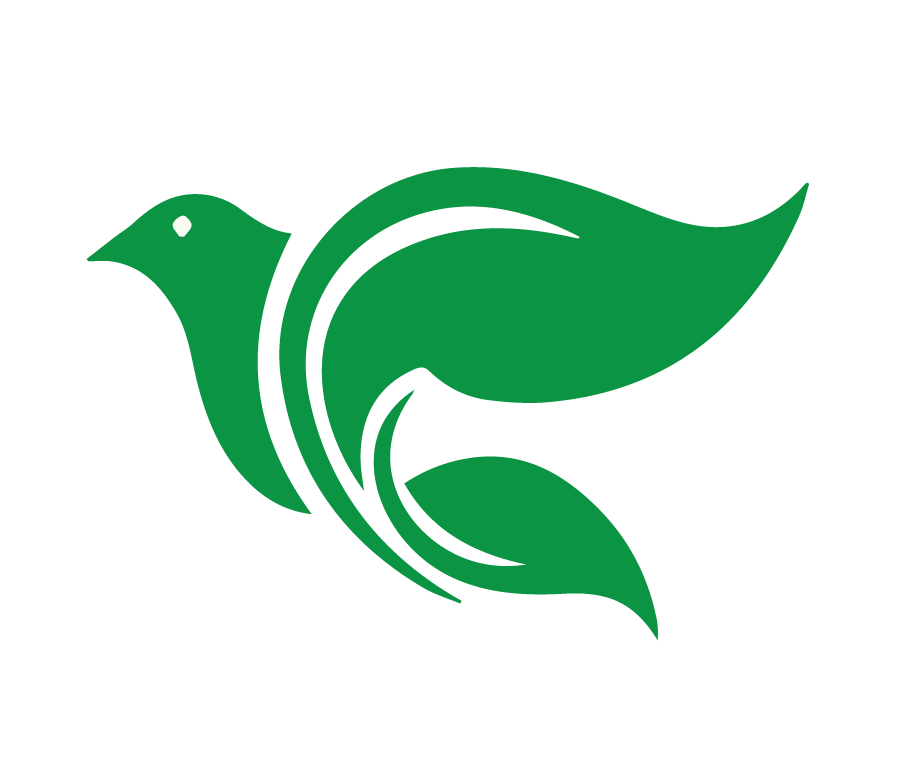 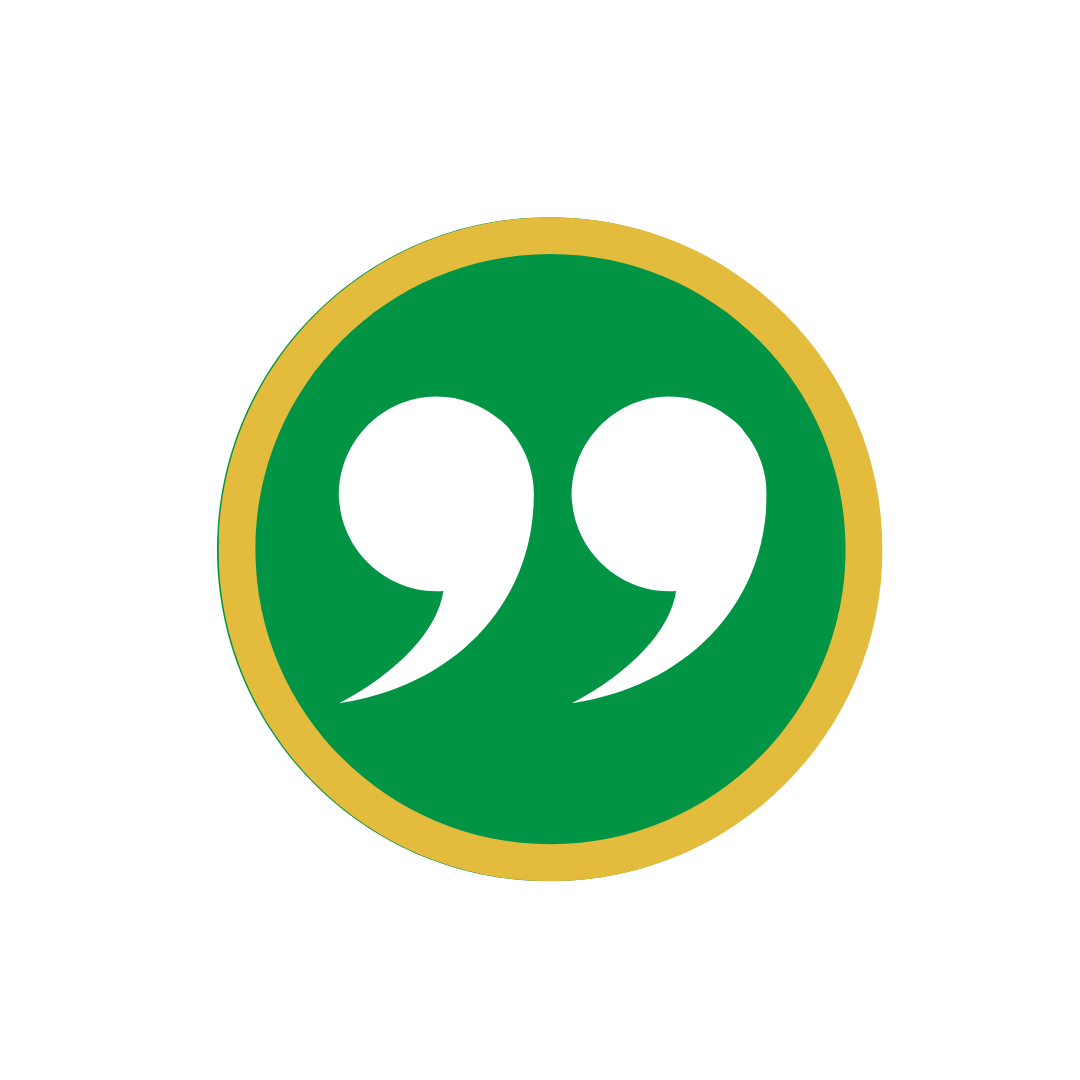 La Iglesia Católica
Un sacrificio real, ofrecido por el sacerdote, que perpetúa el sacrificio de Cristo en la cruz.
 El pan y el vino no están presentes allí; se convierten en el cuerpo y la sangre de Cristo (“transubstanciación”).
Este sacrificio otorga el perdón de algunos pecados (veniales) y puede beneficiar incluso a los muertos.
[Speaker Notes: La enseñanza católica sobre la Cena del Señor (o Eucaristía) es diferente de ambas. Lo ven como un sacrificio real, ofrecido por el sacerdote, que perpetúa el sacrificio de Cristo en la cruz. Como tales, creen que el pan y el vino no están presentes allí; se convierten en el cuerpo y la sangre de Cristo (“transubstanciación”). Este sacrificio otorga el perdón de algunos pecados (veniales) y puede beneficiar incluso a los muertos. Sin embargo, estas enseñanzas no son bíblicas. Cristo no puede, ni necesita ser, sacrificado de nuevo, ya que hizo un solo sacrificio que pagó por todos los pecados (Heb. 10). Además, Pablo dice que el pan y el vino no desaparecen en la Cena del Señor, sino que son una comunión con el cuerpo y la sangre (1 Corintios 10:16). Jesús no limita su promesa de perdón en la Cena del Señor solo a ciertos pecados. Y no hay evidencia bíblica de que nuestras acciones puedan ayudar a los muertos; los muertos en Cristo están en el cielo y no necesitan nuestra ayuda. (Más sobre esta próxima lección).]
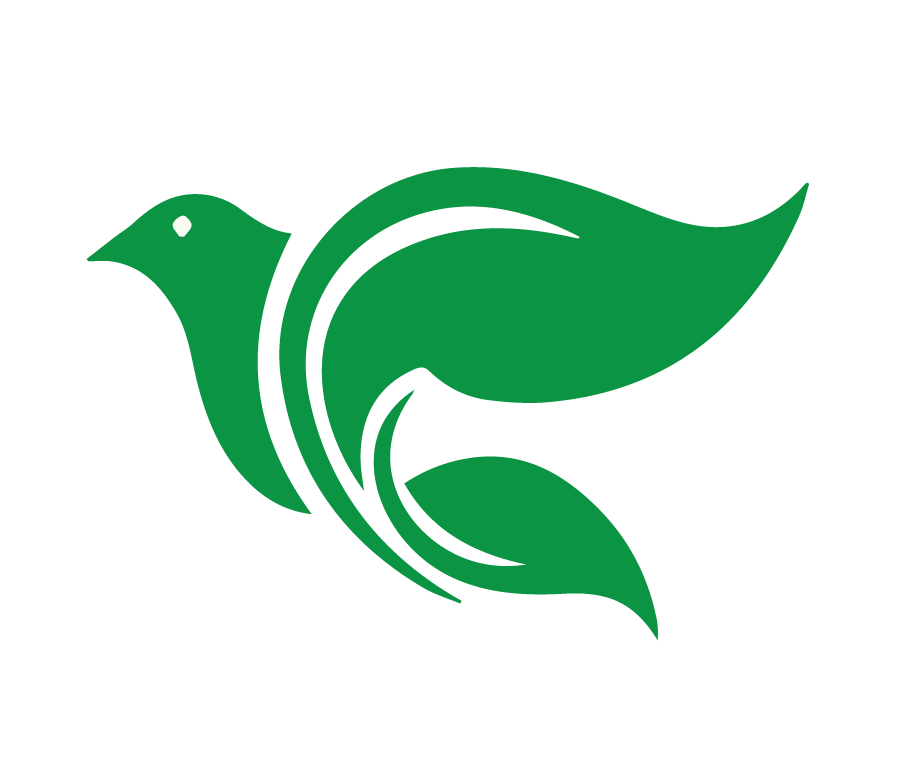 Elija uno de los siguientes 
temas que hemos estudiado hasta ahora en este curso: 
nuestra condición natural
nuestro papel en la conversión
el bautismo
la Cena del Señor
Luego, explique cómo la razón humana puede desviarnos al respecto.
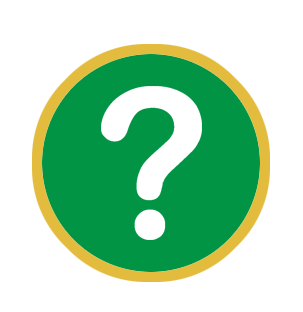 [Speaker Notes: Pregunta para el debate: Elija uno de los siguientes temas que hemos estudiado hasta ahora en este curso: nuestra condición natural, nuestro papel en la conversión, el bautismo, la Cena del Señor. Luego, explique cómo la razón humana puede desviarnos al respecto.
Esta pregunta tiene por objeto repasar lo que se aprendió en clases anteriores sobre estos temas, así como la diferencia en la interpretación de las Escrituras entre los luteranos y algunos protestantes.
Nuestra condición natural: la razón humana mira a un bebé y dice que el niño debe ser inocente, que es lo que enseñan algunas iglesias protestantes. Sin embargo, la Escritura enseña que nacemos pecadores (Salmo 51:5). La razón humana ve a los incrédulos haciendo buenas obras y concluye que debe haber algo bueno en todos nosotros. La Biblia, sin embargo, dice: “en mi carne (naturaleza pecaminosa), no mora el bien”. (Romanos 7:18)
Nuestro papel en la conversión: La Biblia dice, "Cree y serás salvo, " y la razón concluye que creer es algo que soy capaz de hacer. Tengo que tener el poder dentro de mi para decidir creer. Pero la Biblia dice que no es así. Que somos muertos por naturaleza espiritualmente, y que solo Dios puede cambiar eso y darnos la fe.
Sobre el bautismo de infantes: La razón mira a un bebé, que ni puede hablar, y dice, "Imposible que ese conozca a Cristo y crea en Cristo. " Pero la Biblia dice que no hay nada imposible para Dios, y nos da evidencia que él puede obrar la fe, hasta en los corazones de infantes. 
Acerca de la Cena del Señor: Jesús dice, "Esto es mi cuerpo. " Mi razón dice, "No, Jesús, yo no veo su cuerpo. Yo veo pan. Además, ¿cómo puede estar presente tu cuerpo en muchos lugares al mismo tiempo, cuando ascendiste con tu cuerpo al cielo? Así que te equivocaste de Palabras; quisiste decir que este pan representa tu cuerpo. " Pero la Biblia dice, "Esto es mi cuerpo.]
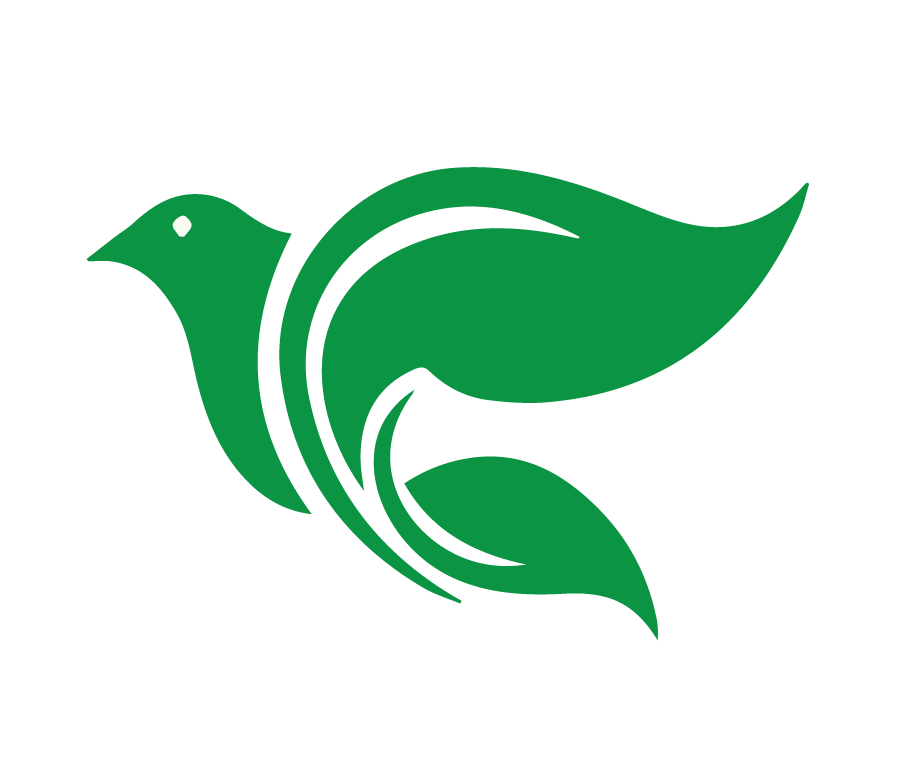 ¿Qué recibimos en la Cena del Señor?
[Speaker Notes: Resumen: En las próximas clases, terminaremos con una diapositiva de revisión como esta que enfatiza claramente la diferencia entre lo que enseñan las iglesias. Tenga en cuenta que muchas iglesias protestantes, pero no todas, se suscriben a la enseñanza de esta diapositiva.
¿Qué recibimos en la Cena del Señor?
La Iglesia Católica: Cuerpo y sangre de Cristo, un nuevo sacrificio.
La Iglesia Luterana: Pan, vino, el cuerpo y la sangre de Cristo, para nuestro perdón. 
Muchas Iglesias Protestantes: Pan y vino. Un acto de obediencia que conmemora su muerte.]
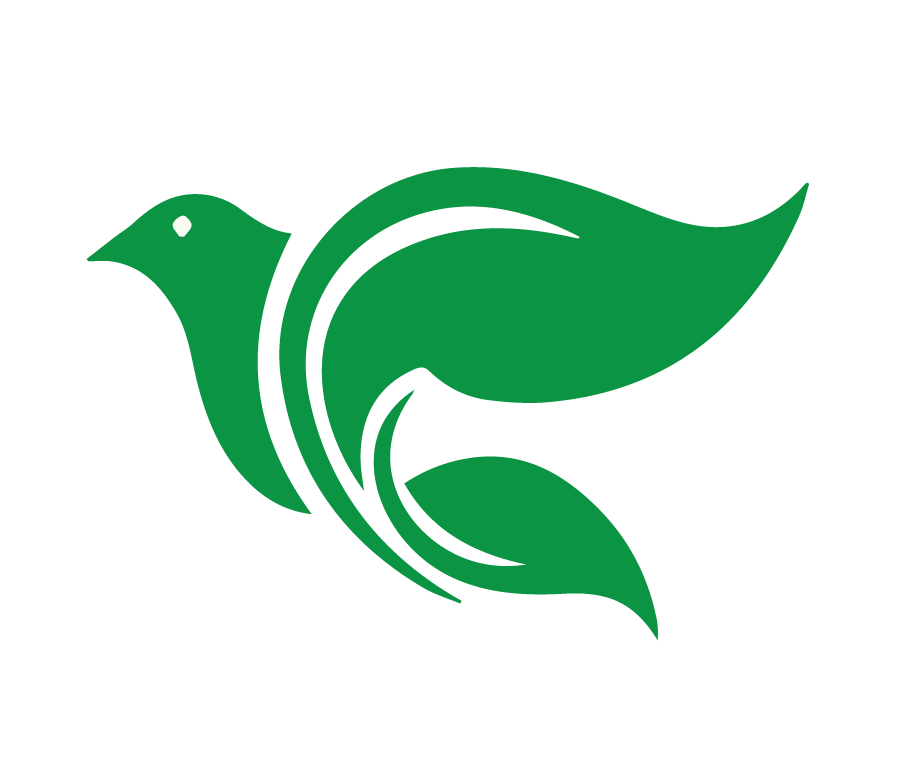 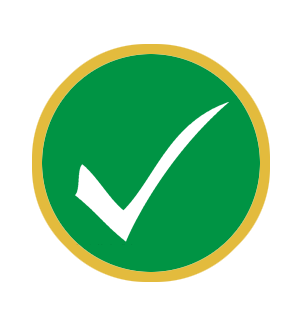 Tarea
en el grupo de WhatsApp
[Speaker Notes: Conclusión:
Repasar los objetivos de la lección.]
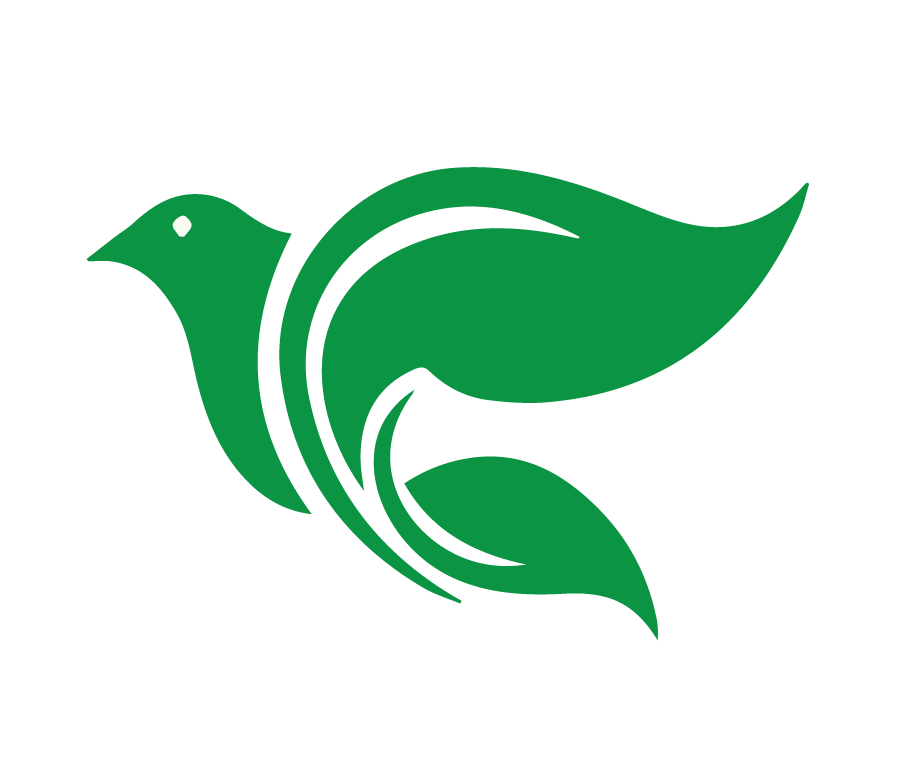 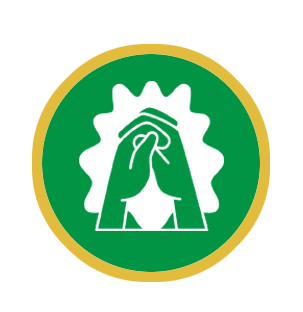 Oración
[Speaker Notes: Oración de clausura]
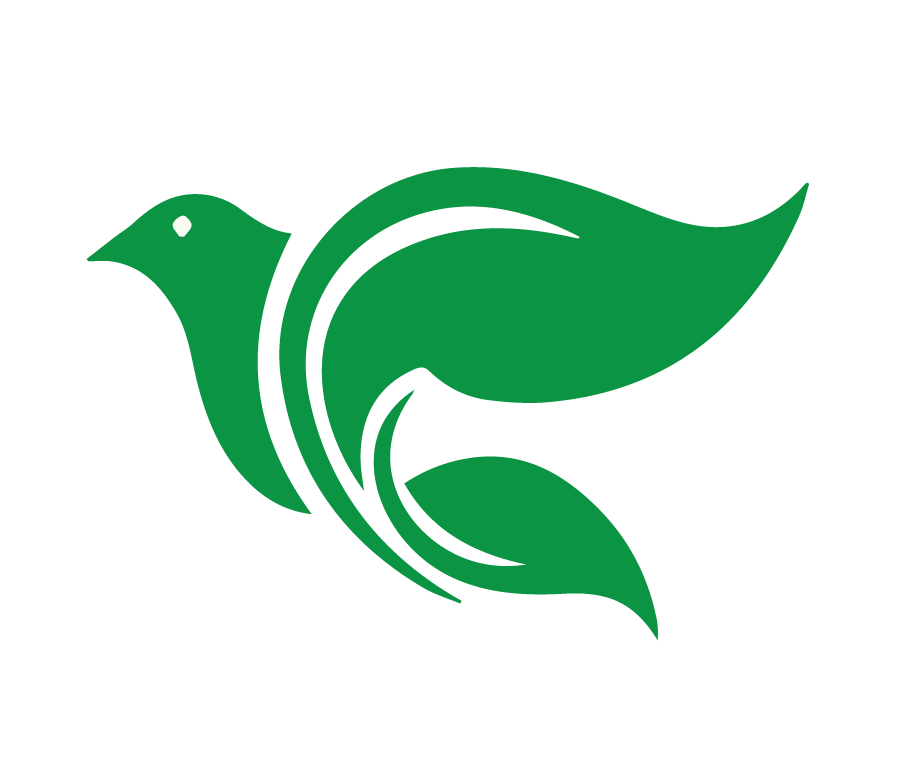 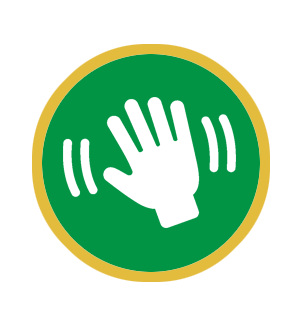 Despedida
[Speaker Notes: Despedida]
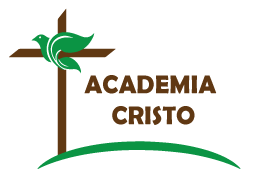 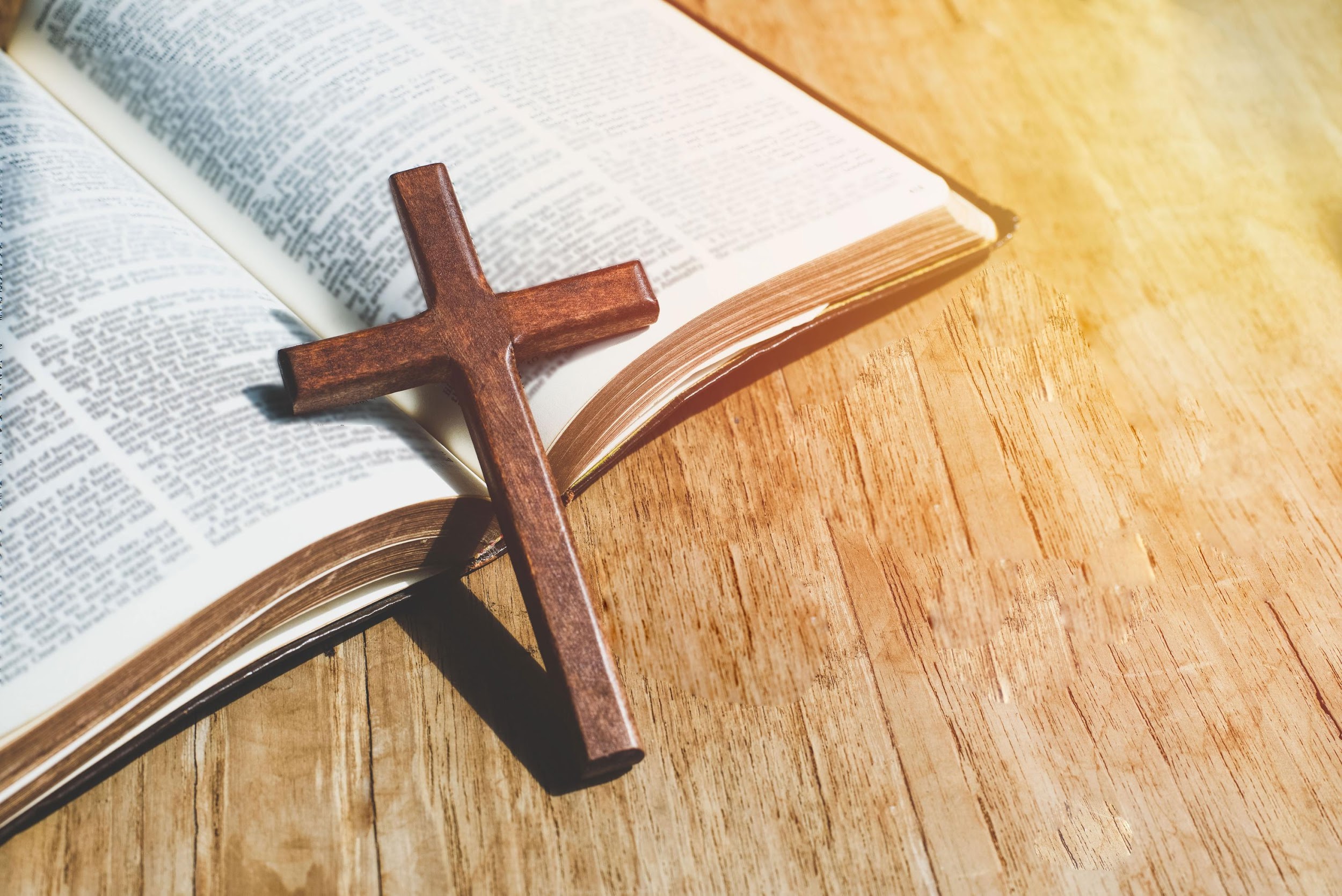 ACADEMIA
CRISTO
[Speaker Notes: Información adicional para el maestro: Temas que pueden surgir durante la clase
Presencia real vs canibalismo.
Con qué frecuencia debemos celebrar la Cena del Señor.]